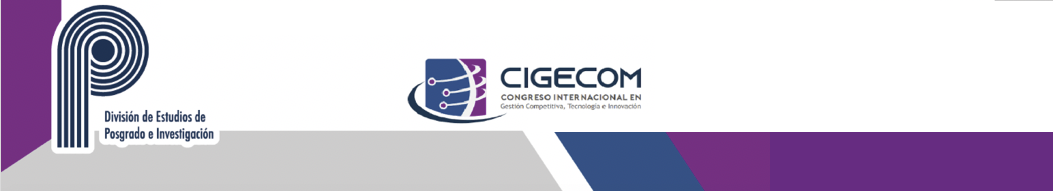 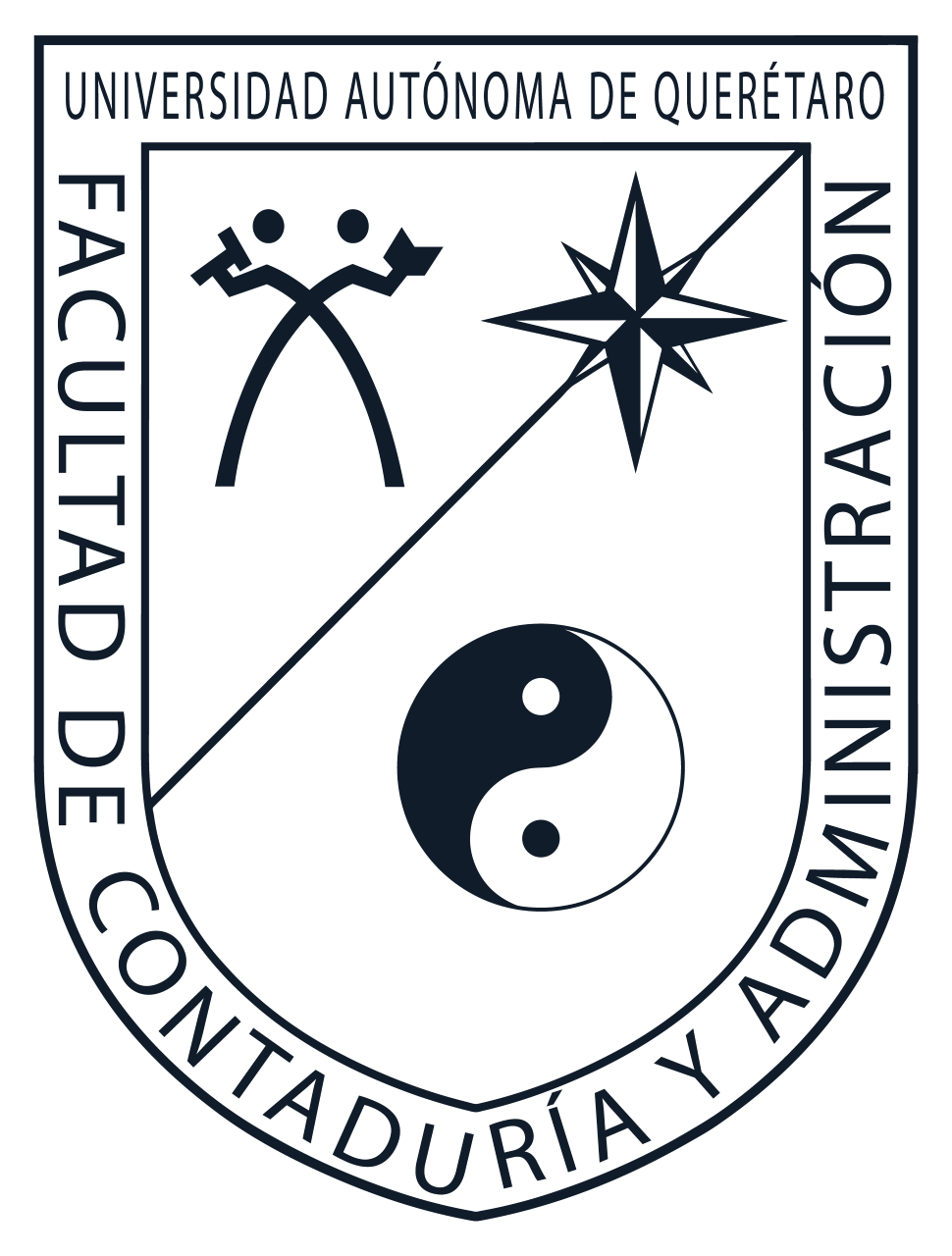 Facultad de Contabilidad y Administración- 10, 11 y 12 de noviembre 2021
Universidad Autónoma de Querétaro
Maestría en Administración
ANÁLISIS DE RELACIÓN RIESGO Y RENDIMIENTOS DE LA
INVERSIÓN EN FIBRAS EN LA BMV
PABLO CASIANO HERNÁNDEZ
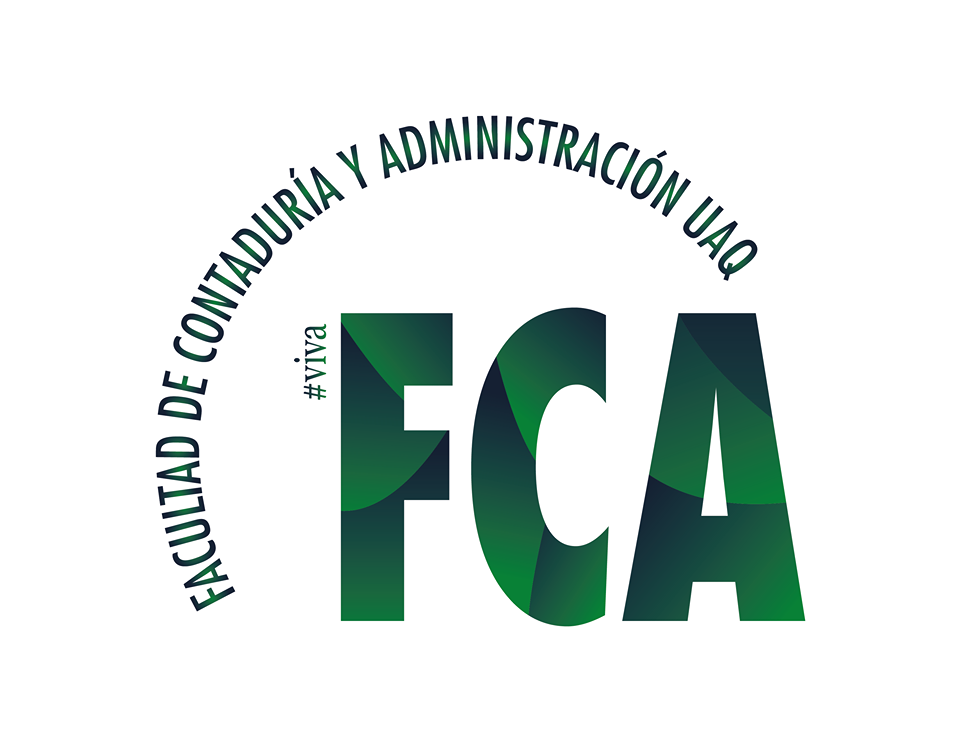 DIRECTOR DE TESIS
Josefina Morgan
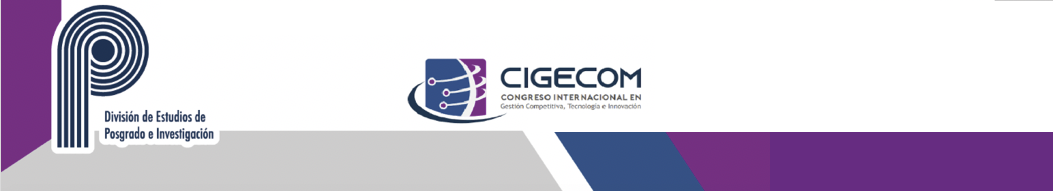 INVERSIÓN EN FIBRAS EN LA BMV
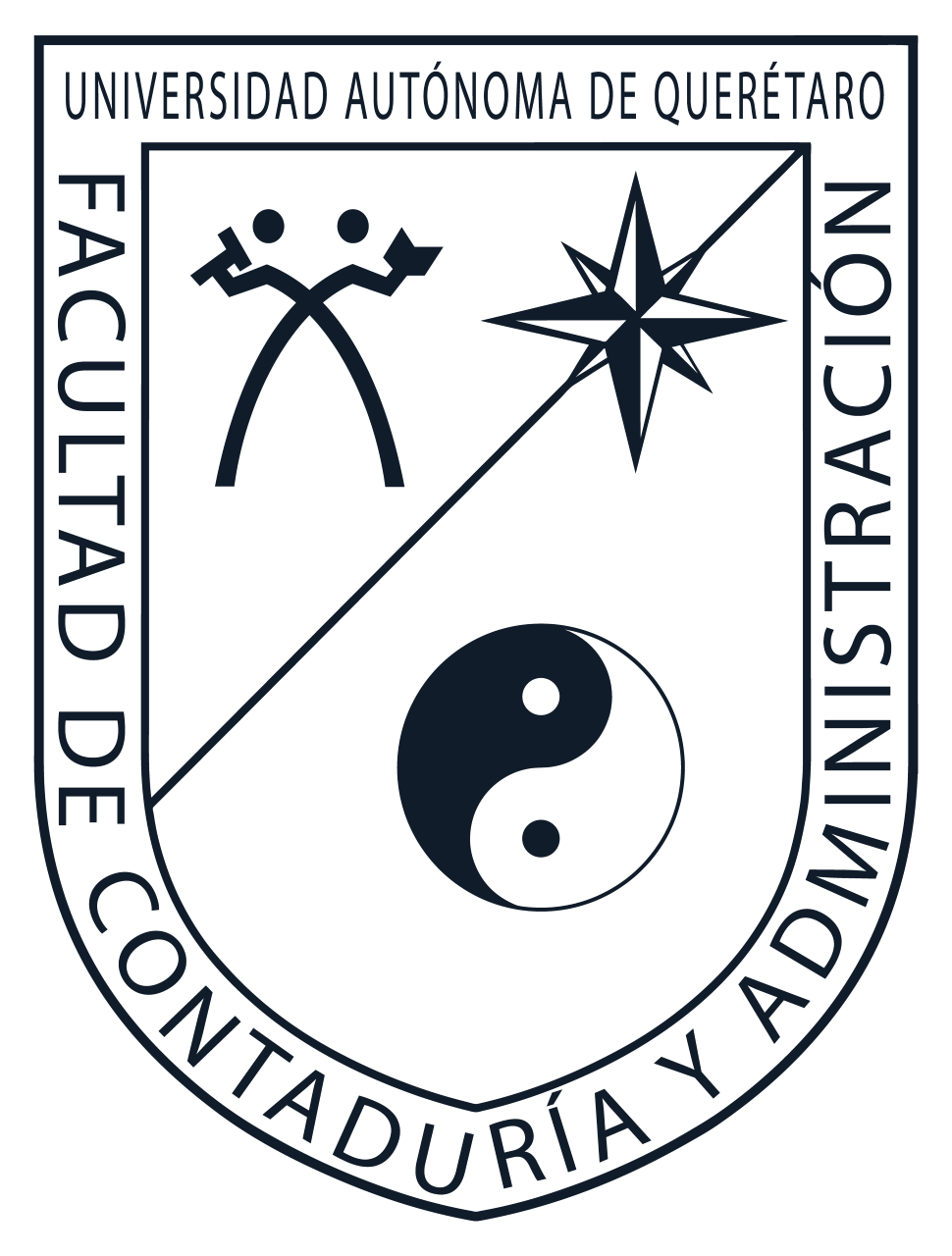 Facultad de Contabilidad y Administración- 10, 11 y 12 de noviembre 2021
Universidad Autónoma de Querétaro
FIBRAS
Fideicomisos de Inversión en Bienes Raíces
Listados en BMV desde 2011
Financiar adquisición de bienes inmuebles para arrendar
Certificados bursátiles fiduciarios.
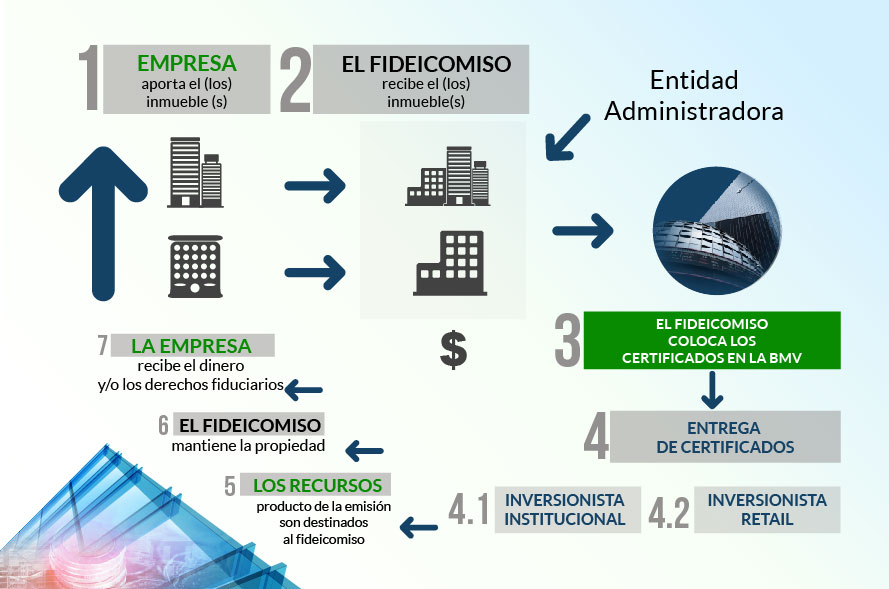 Fuente: (https://blog.bmv.com.mx/, 2020).
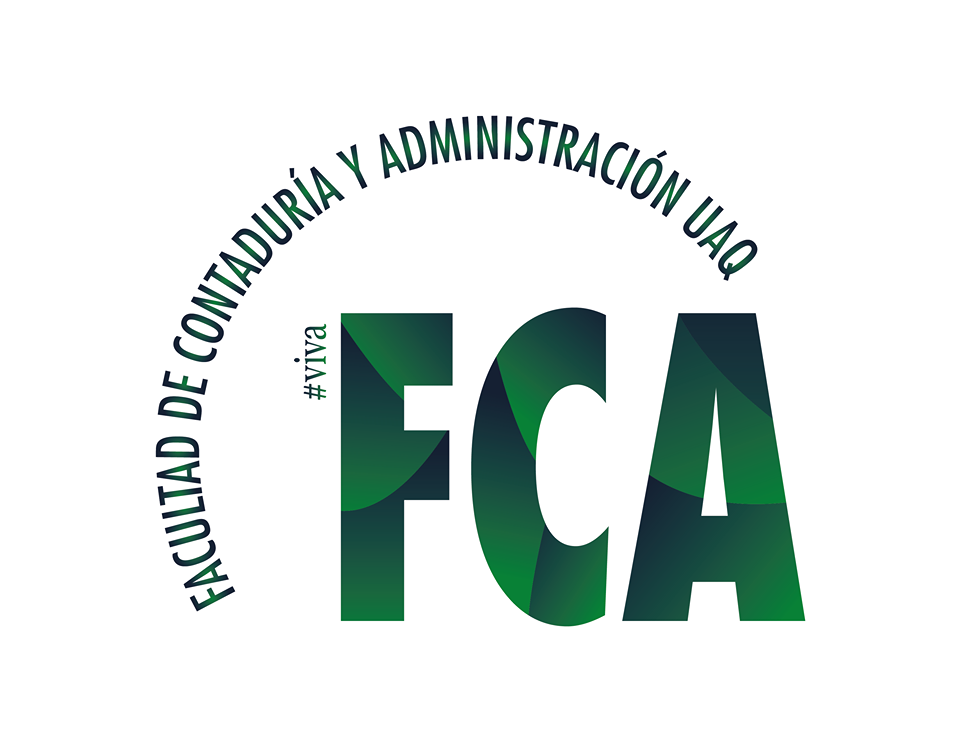 Pablo Casiano Hernández - Maestría en Administración
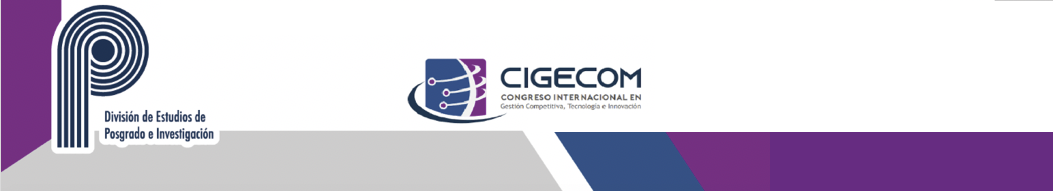 INVERSIÓN EN FIBRAS EN LA BMV
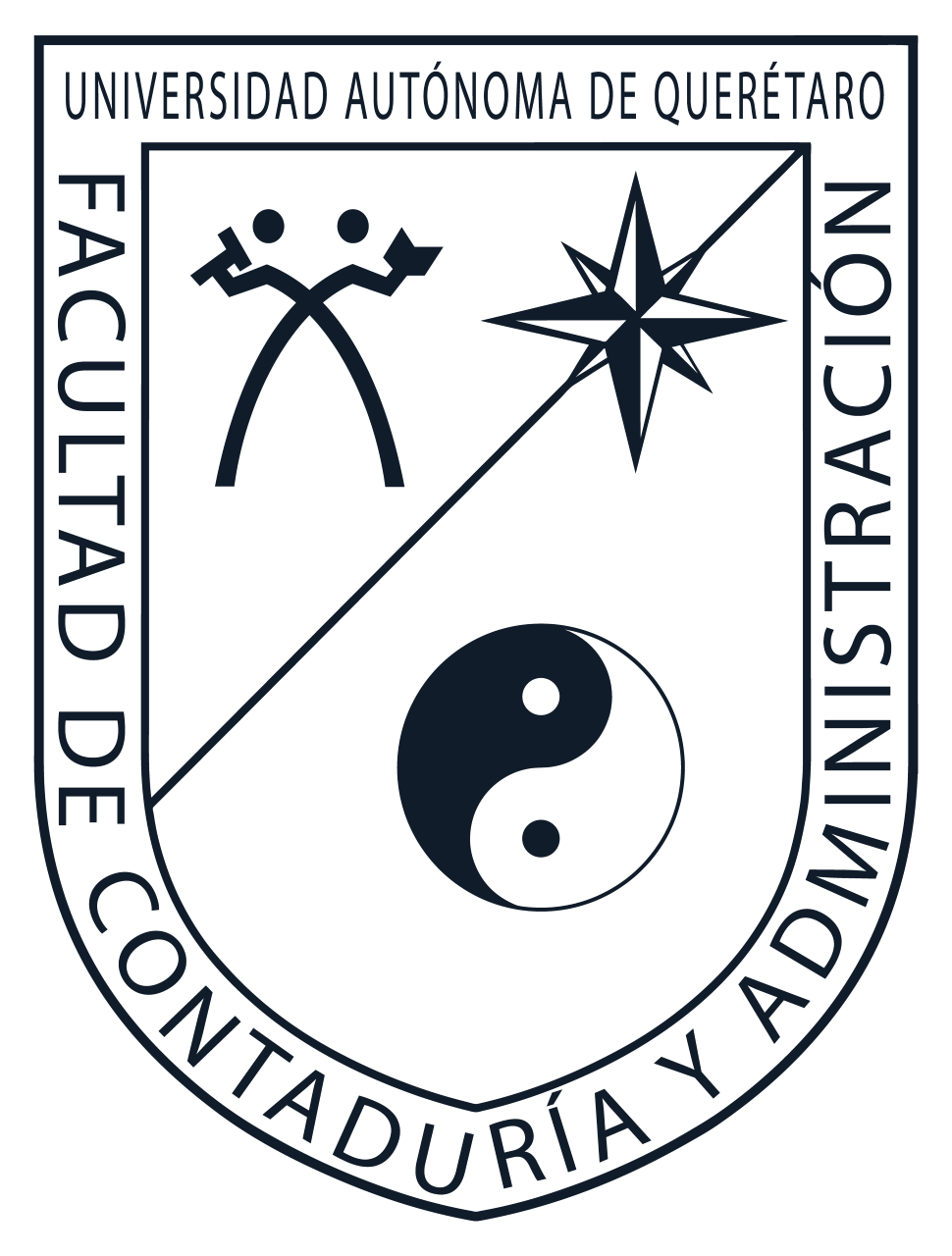 Facultad de Contabilidad y Administración- 10, 11 y 12 de noviembre 2021
Universidad Autónoma de Querétaro
Justificación
3.2% de población económicamente activa 
656% de crecimiento de número de cuentas en 2 años
Desconocimiento de instrumentos de inversión en BMV y del riesgo que conllevan
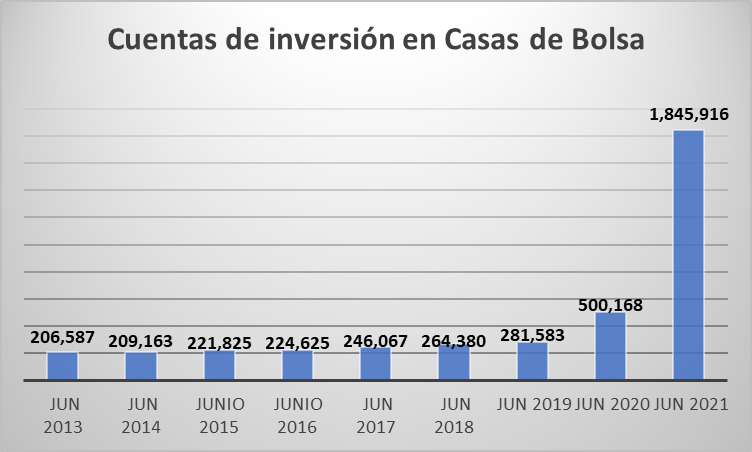 Fuente: (portafolioinfo.cnbv.gob.mx, 2021).
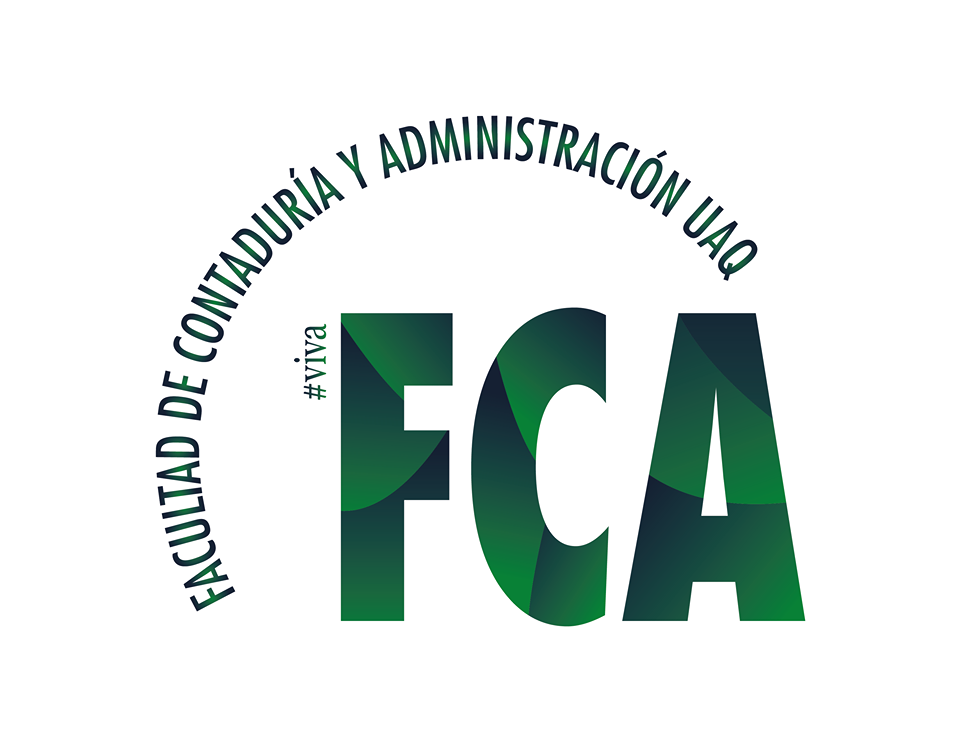 Pablo Casiano Hernández - Maestría en Administración
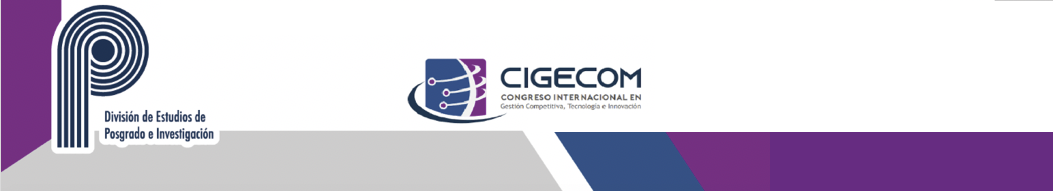 INVERSIÓN EN FIBRAS EN LA BMV
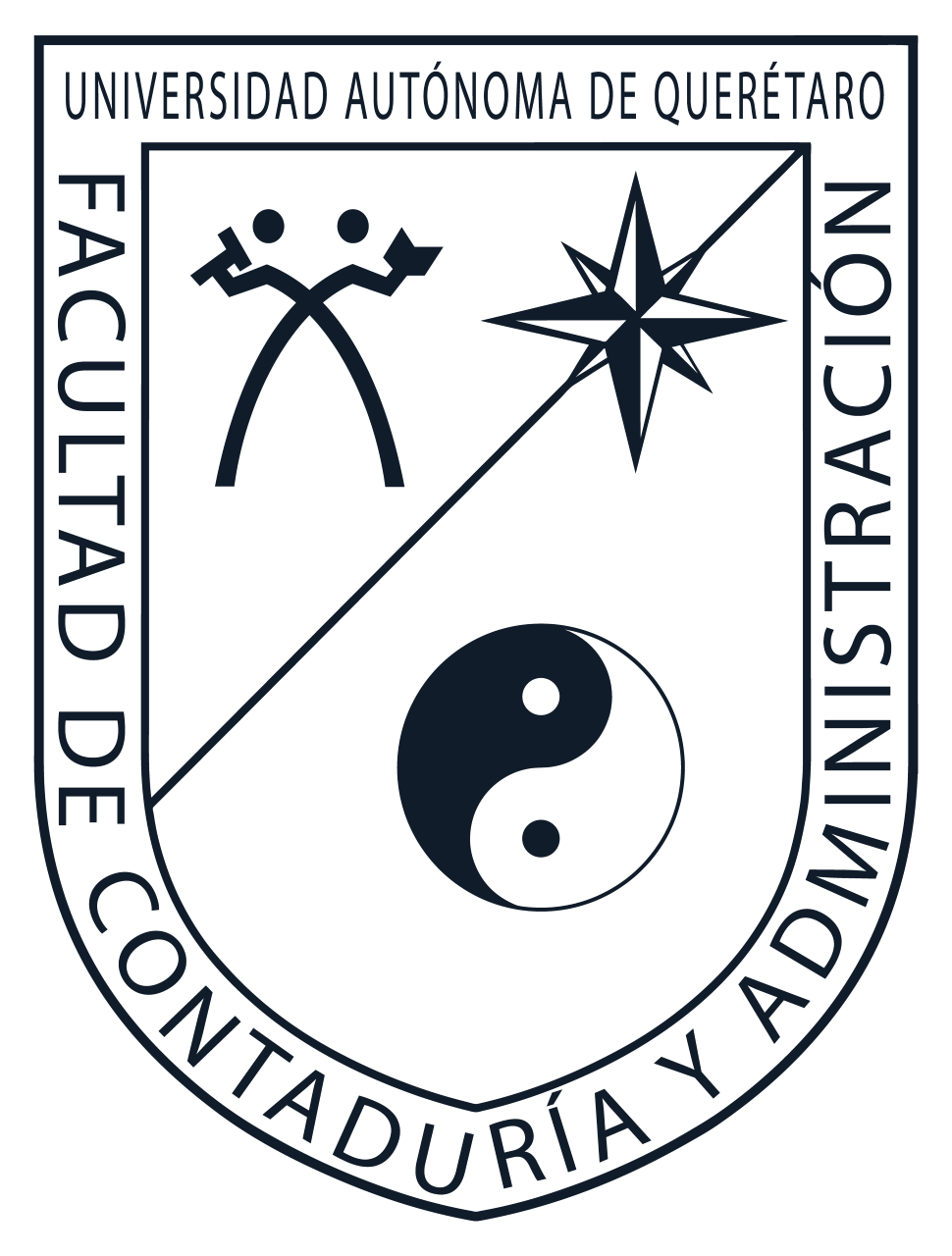 Facultad de Contabilidad y Administración- 10, 11 y 12 de noviembre 2021
Universidad Autónoma de Querétaro
Objetivo general
Comparar relación rendimientos y riesgo de mercado de FIBRAS, en el periodo 2016-2020, y poder concluir si representan una opción viable de inversión comparándolos con CETES.
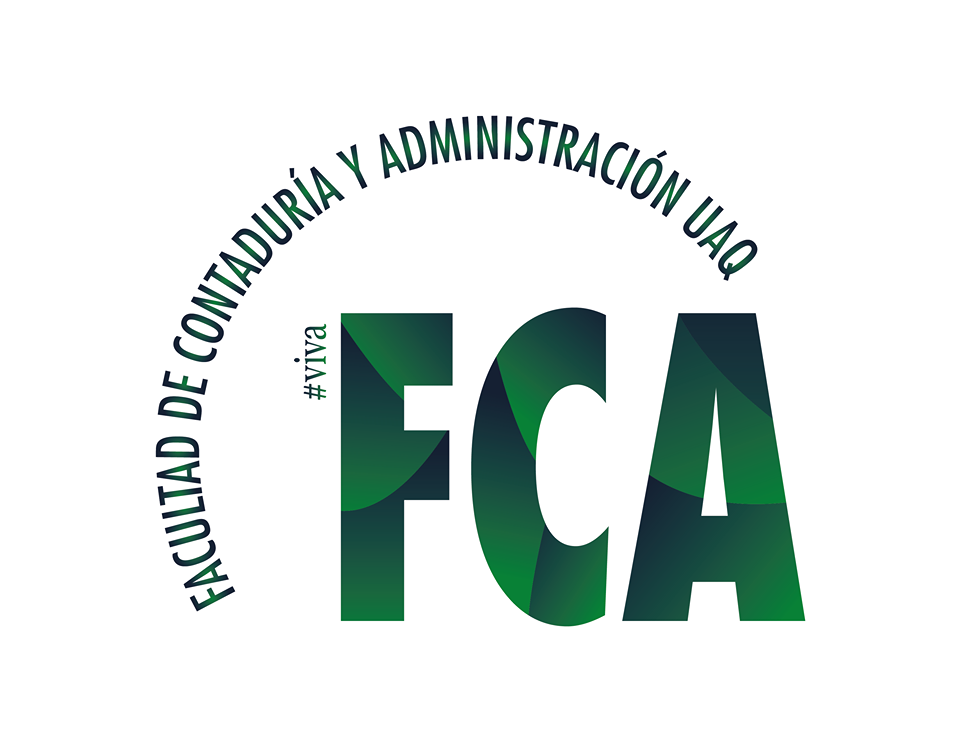 Pablo Casiano Hernández - Maestría en Administración
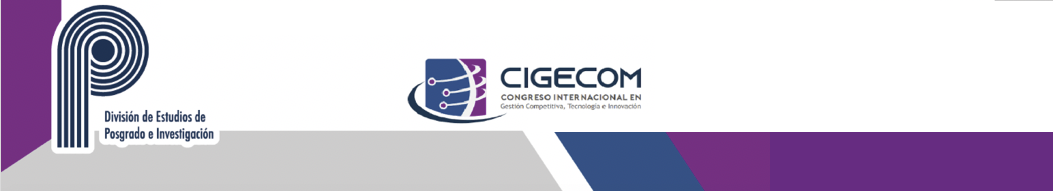 INVERSIÓN EN FIBRAS EN LA BMV
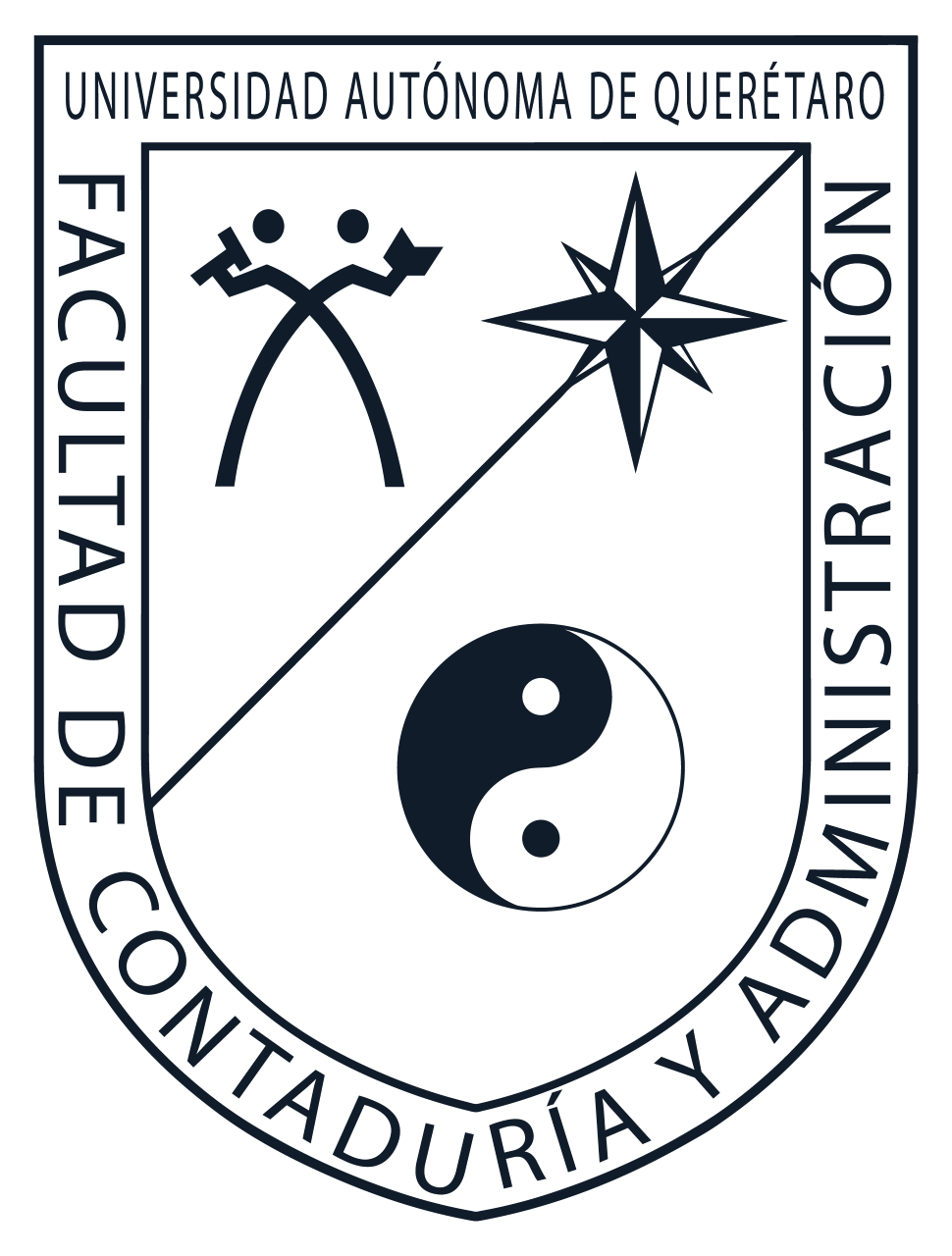 Facultad de Contabilidad y Administración- 10, 11 y 12 de noviembre 2021
Universidad Autónoma de Querétaro
Objetivos específicos
Analizar las Fibras: diversificación, tamaño y capitalización.

Evaluar el 2020 con razones financieras (liquidez, endeudamiento, rentabilidad). 

Aplicar Modelo de Valoración de Activos Financieros (CAPM) para evaluar la relación entre rendimiento y riesgo. 

Comparar el rendimiento de FIBRAS contra Cetes
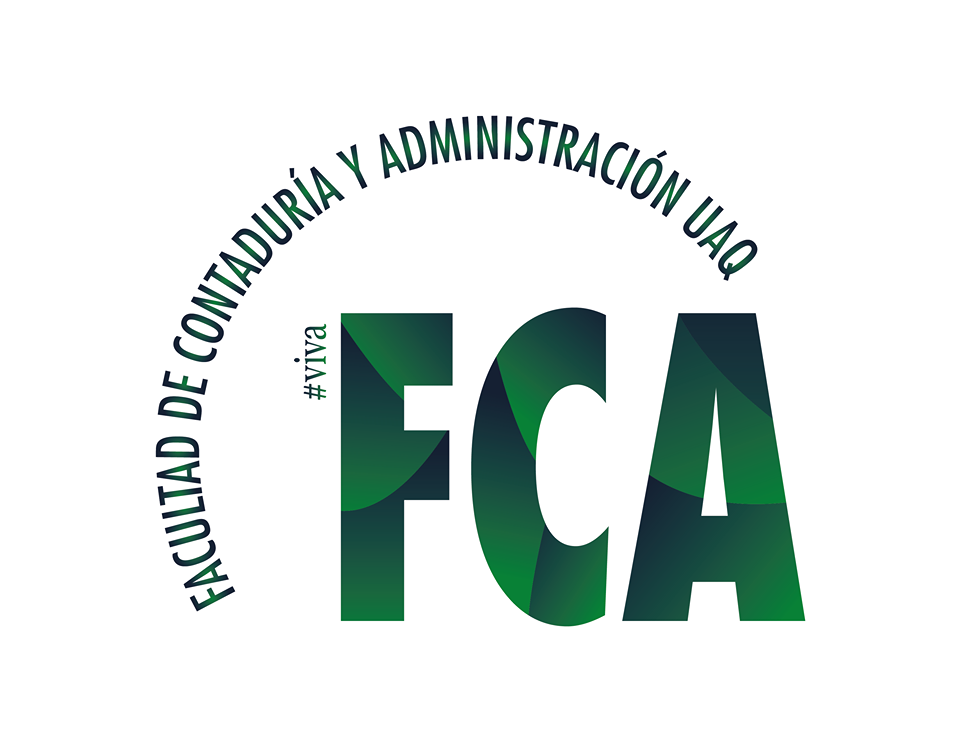 Pablo Casiano Hernández - Maestría en Administración
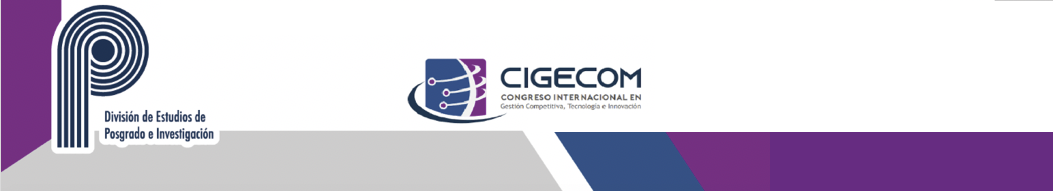 INVERSIÓN EN FIBRAS EN LA BMV
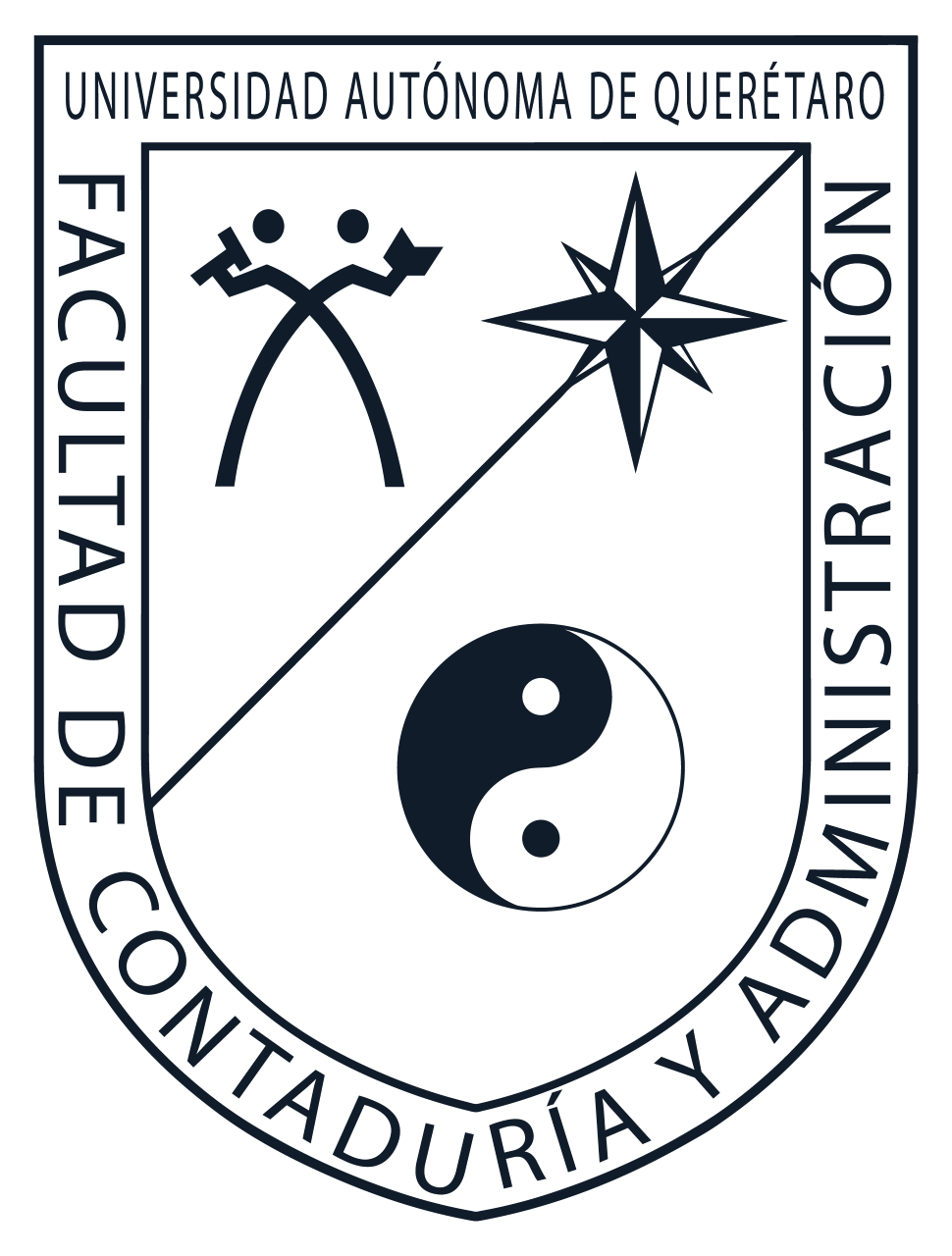 Facultad de Contabilidad y Administración- 10, 11 y 12 de noviembre 2021
Universidad Autónoma de Querétaro
Marco teórico
Conceptos del Mercado de Valores
Fibras
Relación riesgo y rendimientos
Modelos de evaluación
Perfil de inversionistas
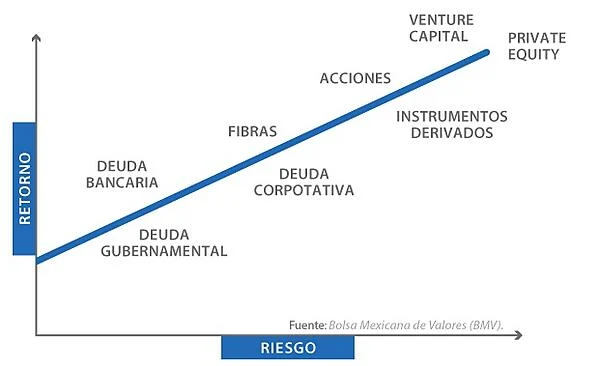 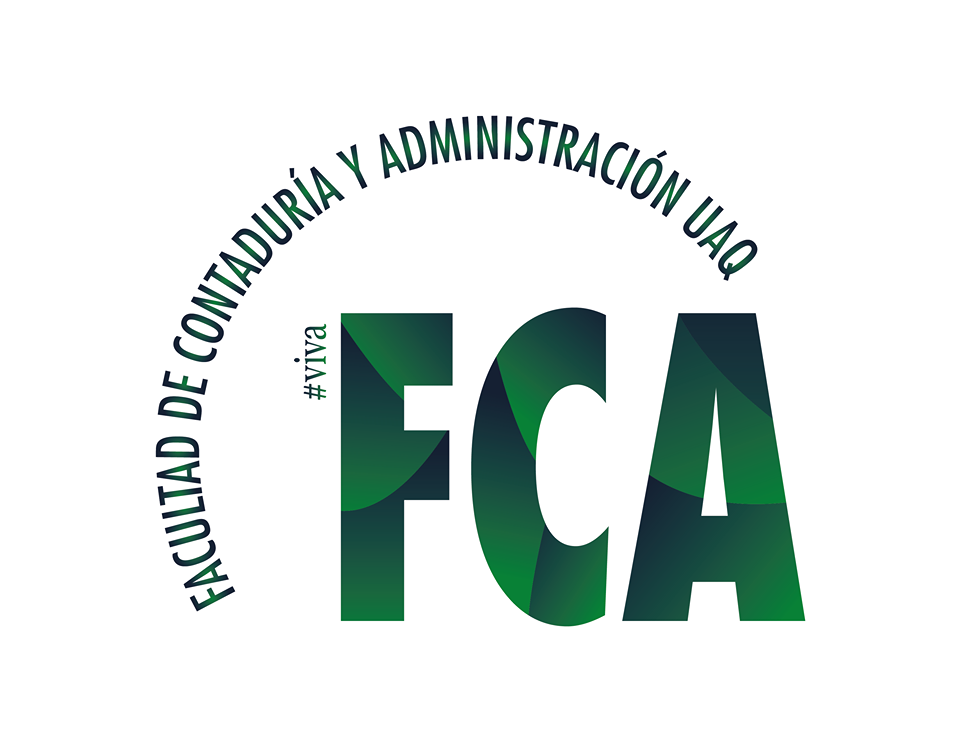 Pablo Casiano Hernández - Maestría en Administración
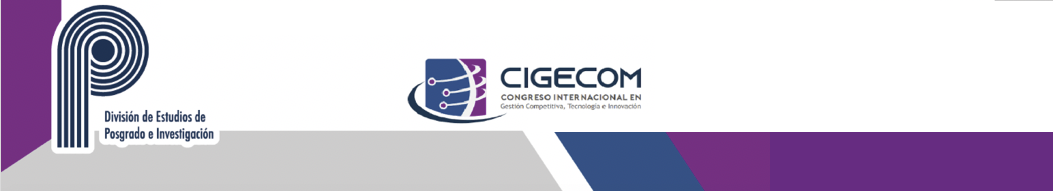 INVERSIÓN EN FIBRAS EN LA BMV
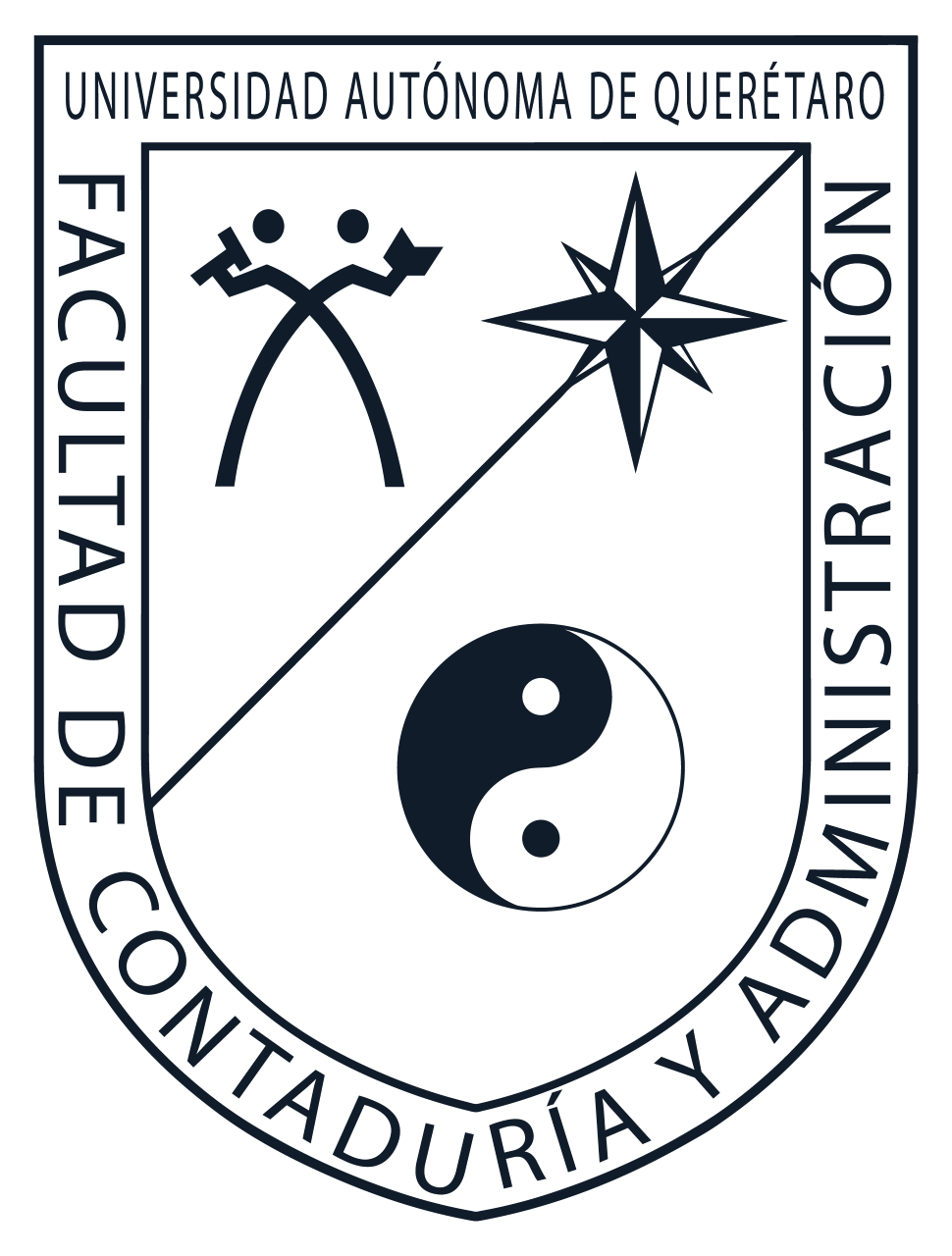 Facultad de Contabilidad y Administración- 10, 11 y 12 de noviembre 2021
Universidad Autónoma de Querétaro
Metodología
Muestra no probabilística, por conveniencia, de acuerdo con las características, recursos y tiempo destinado a la investigación.

Todas las Fibras que fueron listadas en la BMV antes del 1 de enero del 2016 con el objetivo de comparar el rendimiento de cinco años fiscales completos (2016-2020).
10 Fibras.
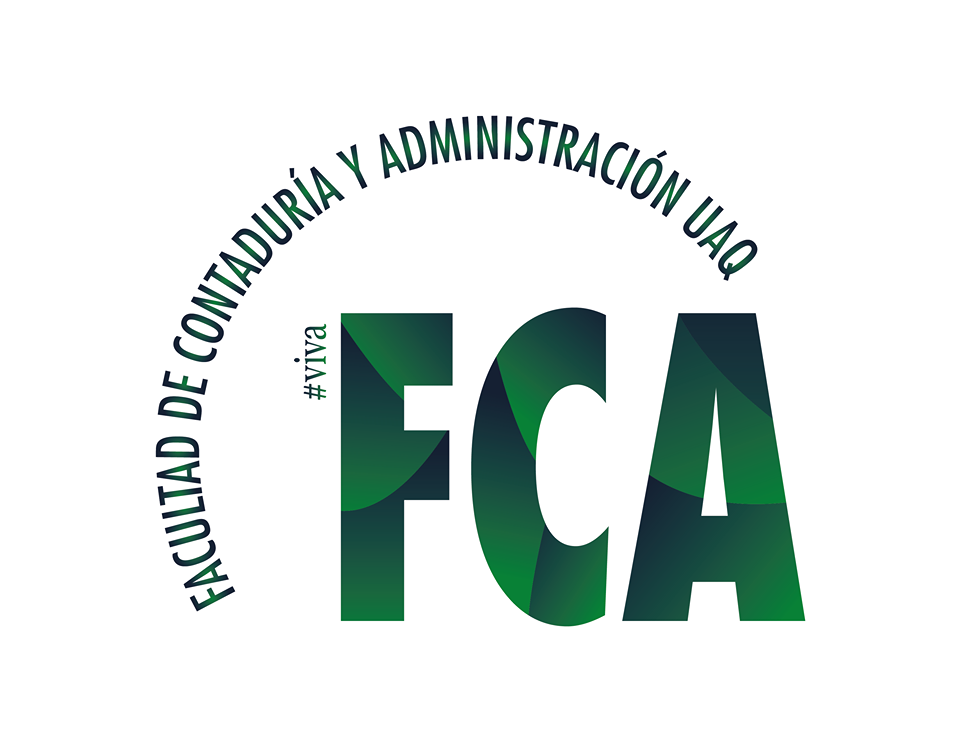 Pablo Casiano Hernández - Maestría en Administración
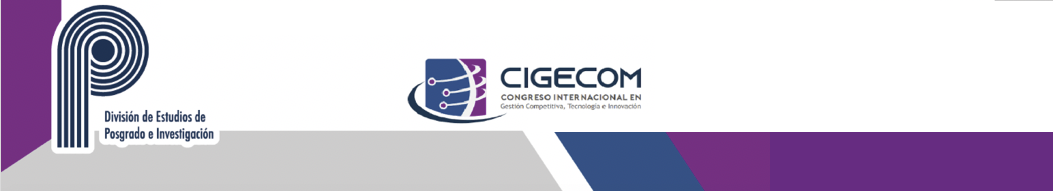 INVERSIÓN EN FIBRAS EN LA BMV
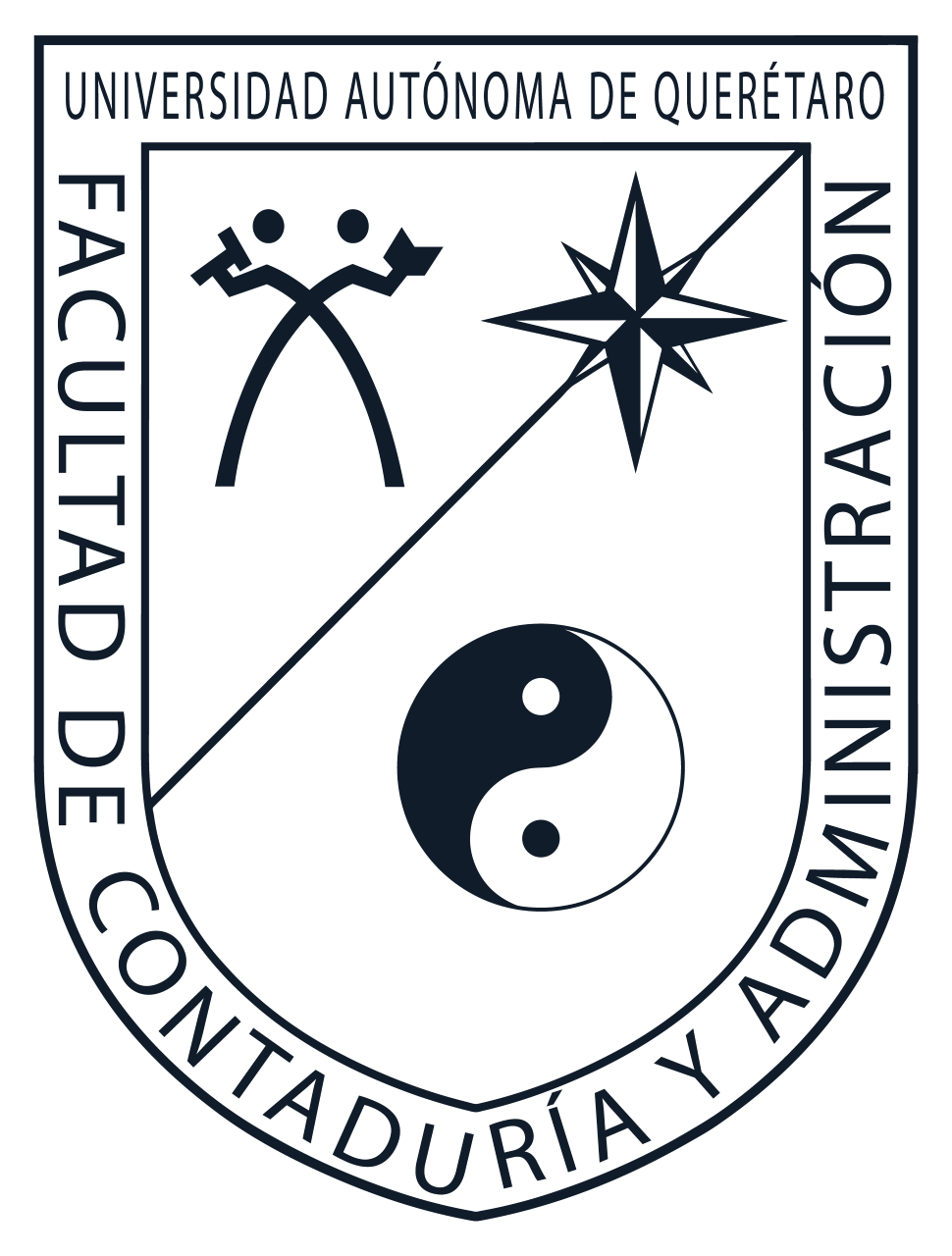 Facultad de Contabilidad y Administración- 10, 11 y 12 de noviembre 2021
Universidad Autónoma de Querétaro
Pregunta primaria
¿Son los Fibras un instrumento recomendable para invertir en la BMV considerando los rendimientos que generaron en 2016-2020, con relación al riesgo de mercado que conllevan?

Preguntas secundarias
¿Qué riesgo de mercado conlleva la inversión en FIBRAS?
¿Qué rendimiento mínimo necesita para que sea viable la inversión, considerando que Cetes es libre de riesgo?
¿Cuáles FIBRAS obtuvieron un rendimiento igual o superior al requerido?
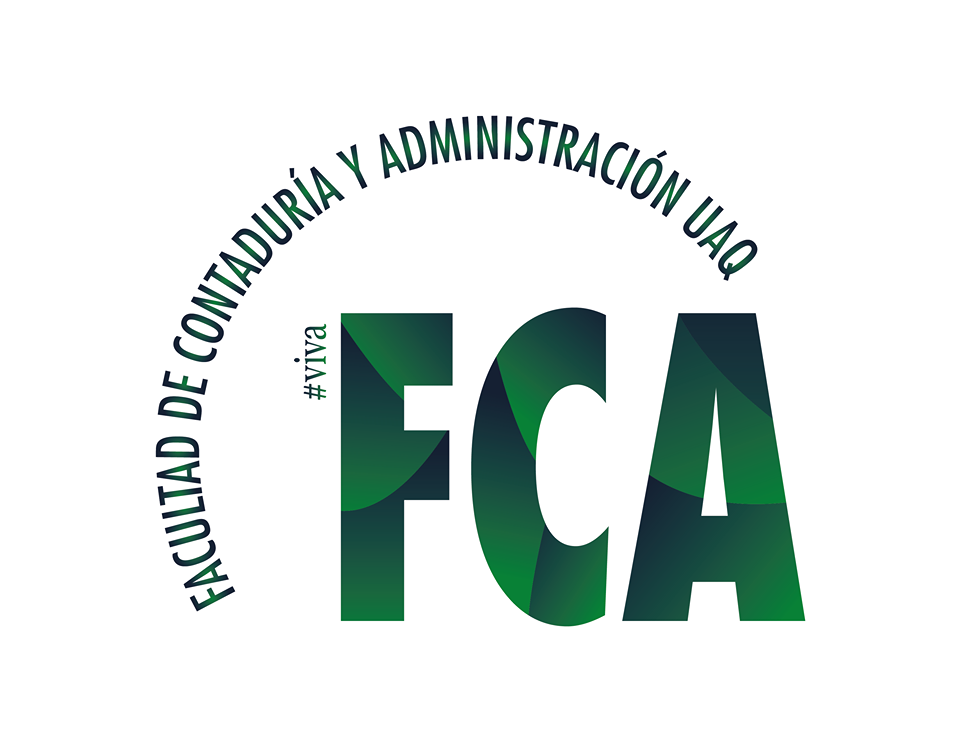 Pablo Casiano Hernández - Maestría en Administración
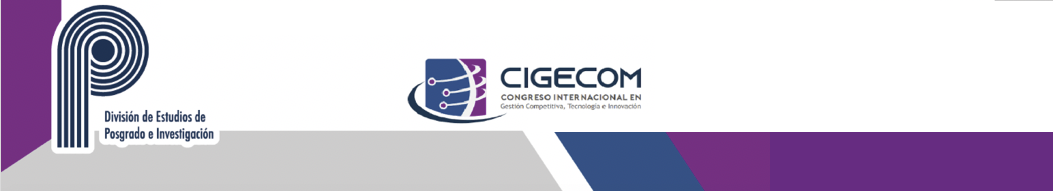 INVERSIÓN EN FIBRAS EN LA BMV
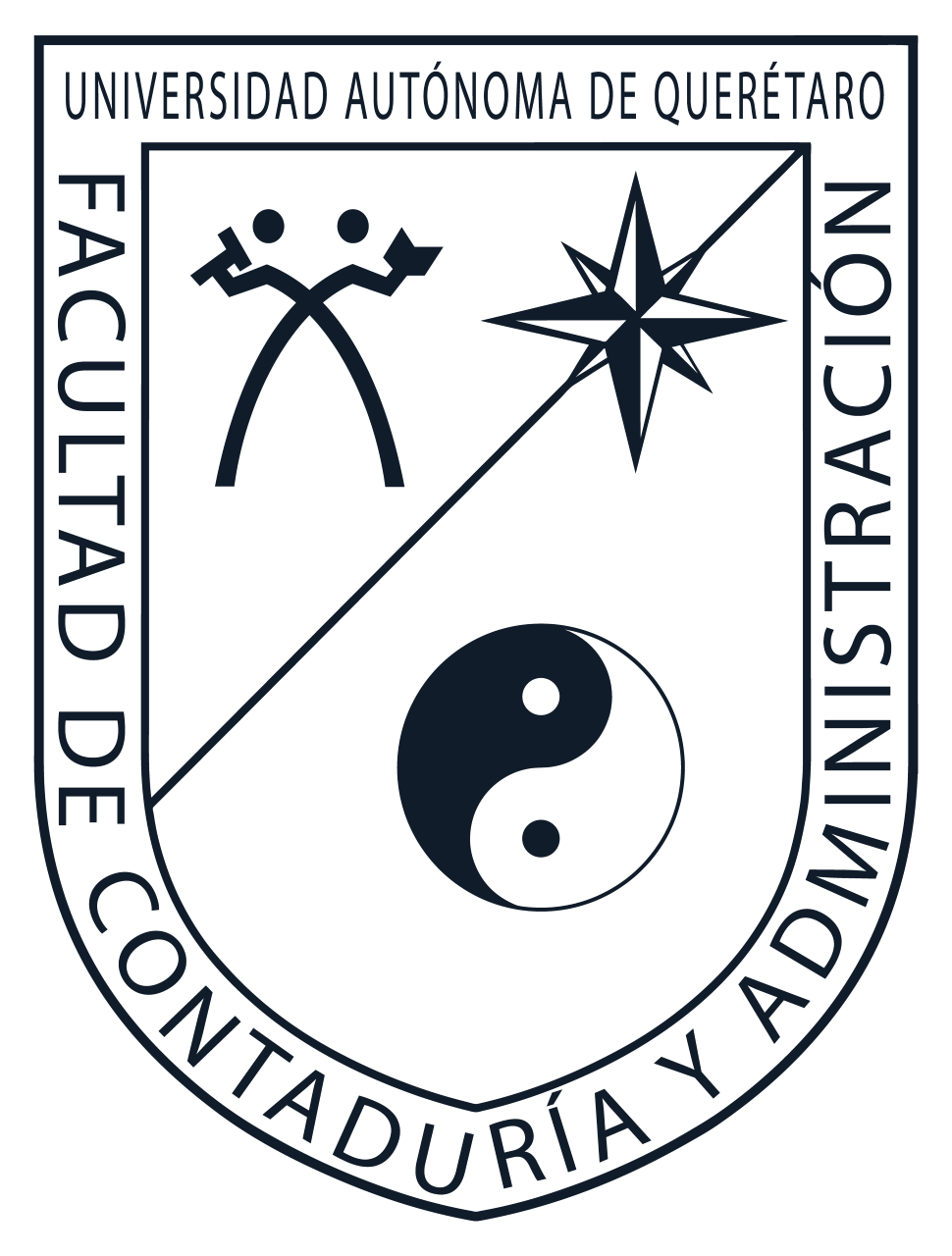 Facultad de Contabilidad y Administración- 10, 11 y 12 de noviembre 2021
Universidad Autónoma de Querétaro
Hipótesis de Investigación Hi:
La mayoría de las FIBRAS de la muestra obtuvieron igual o mayor rendimiento con relación al riesgo sistemático que una inversión en CETES en el periodo 2016-2020

Hipótesis Nula H0:
La mayoría de las FIBRAS de la muestra NO obtuvieron igual o mayor rendimiento con relación al riesgo sistemático que una inversión en CETES en el periodo 2016-2020
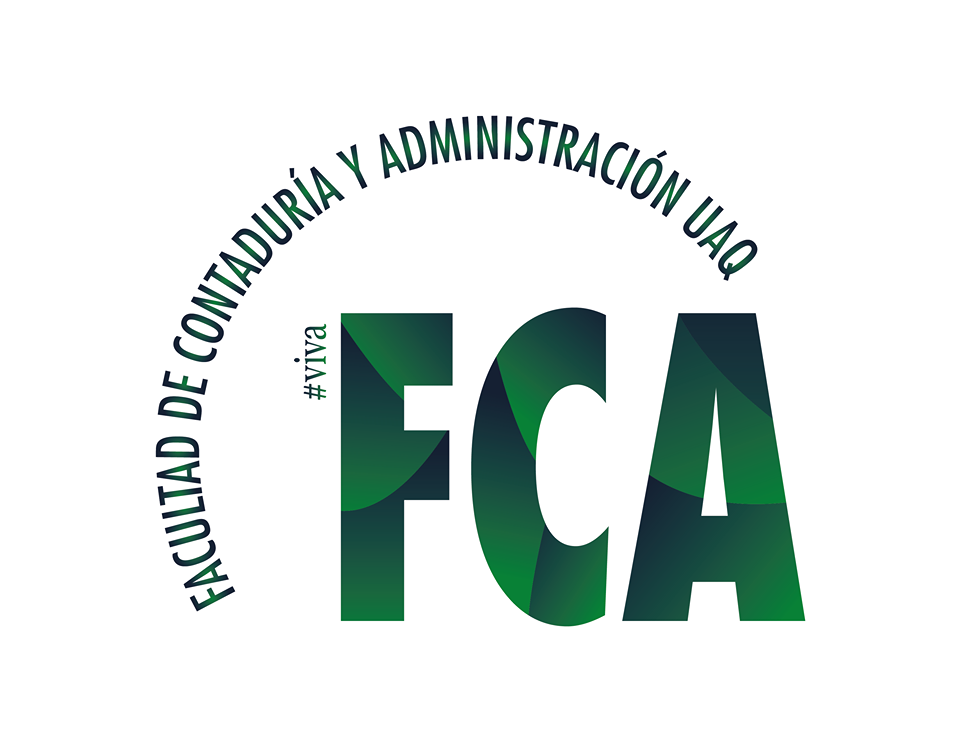 Pablo Casiano Hernández - Maestría en Administración
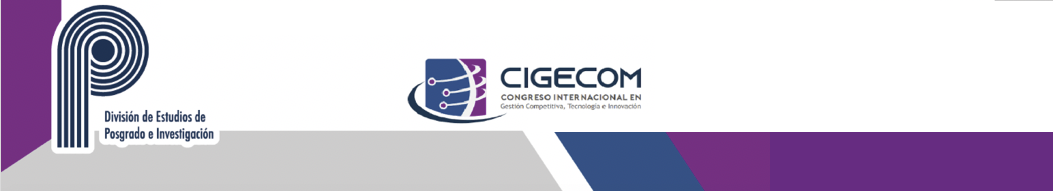 INVERSIÓN EN FIBRAS EN LA BMV
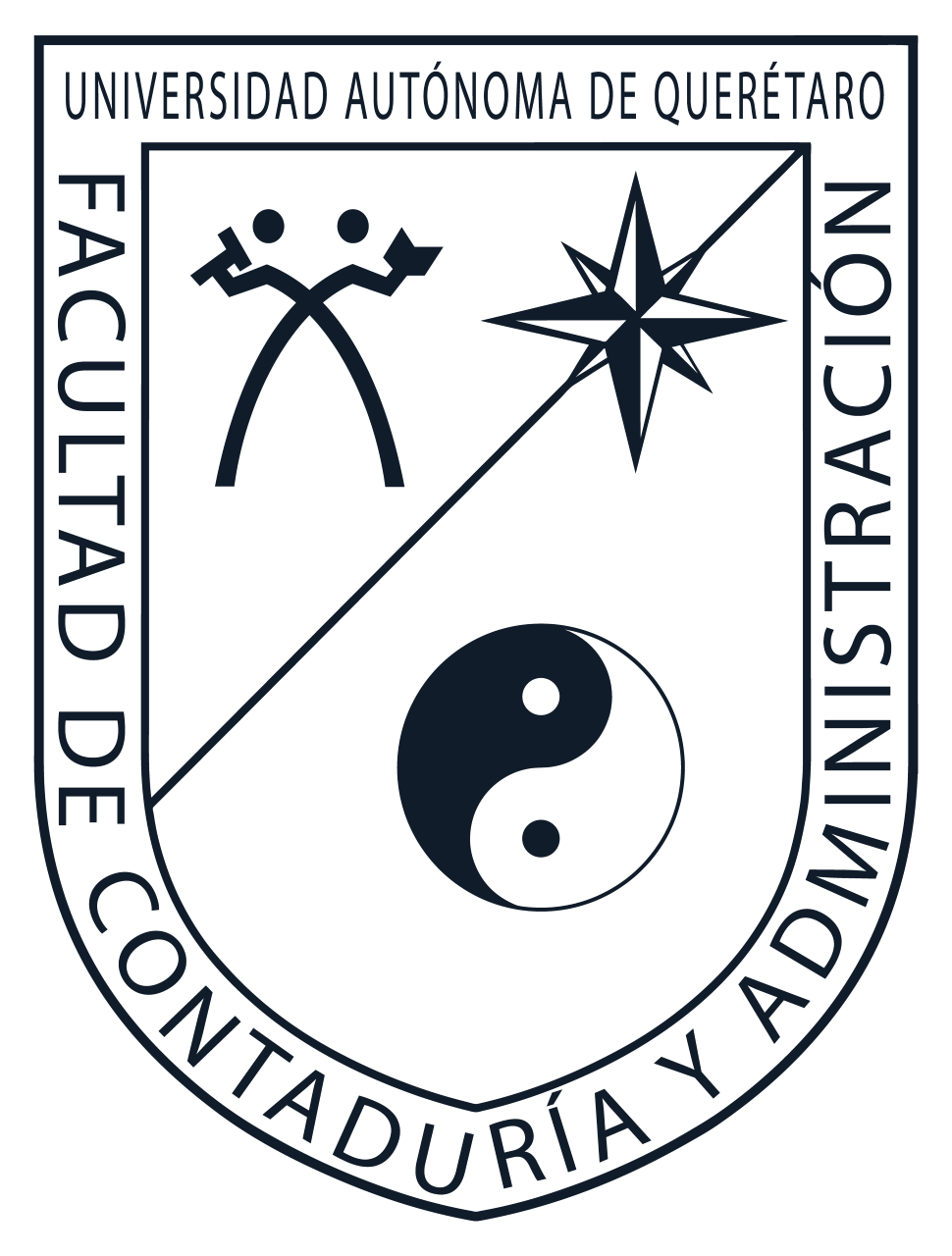 Facultad de Contabilidad y Administración- 10, 11 y 12 de noviembre 2021
Universidad Autónoma de Querétaro
Variable dependiente: Rendimiento 

Variable Independiente: Riesgo de mercado o sistemático

Estudio documental fundamentado en bases de datos con información histórica de la BMV obtenidas de: mx.investing.com, fibraspy.com, finanzas.yahoo.com, economatica.com y Banxico.org.mx
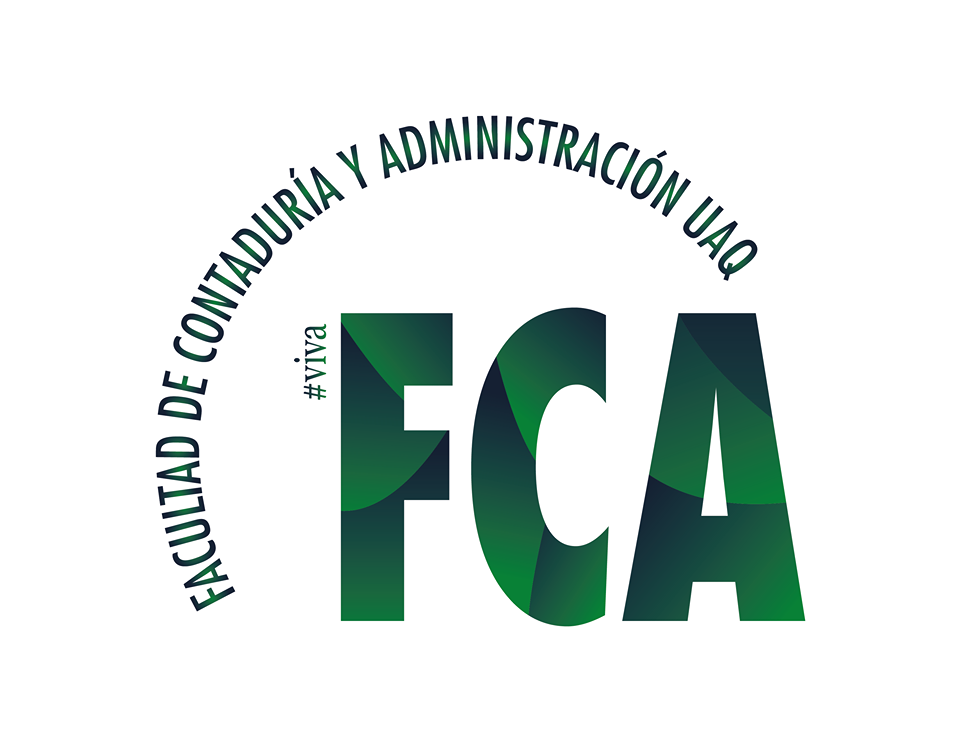 Pablo Casiano Hernández - Maestría en Administración
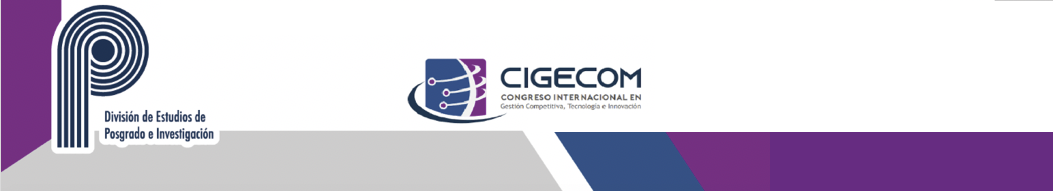 INVERSIÓN EN FIBRAS EN LA BMV
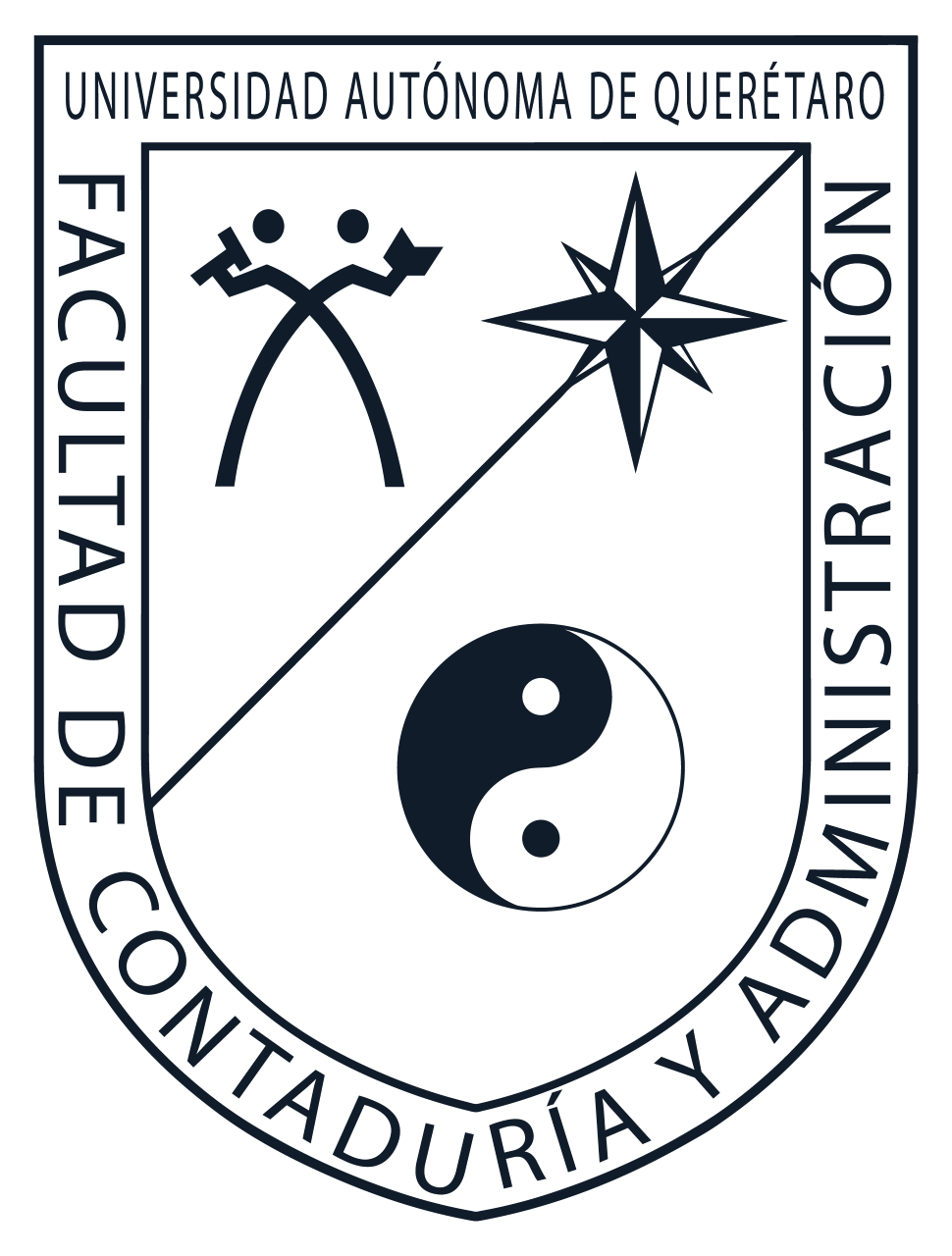 Facultad de Contabilidad y Administración- 10, 11 y 12 de noviembre 2021
Universidad Autónoma de Querétaro
Resultados
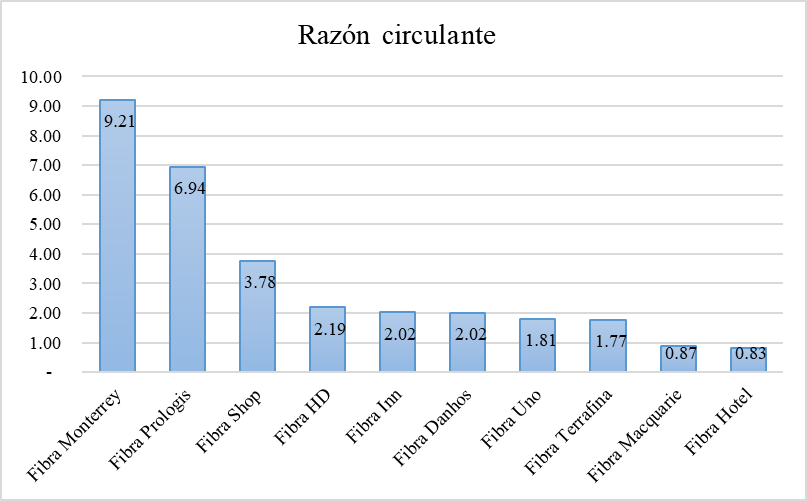 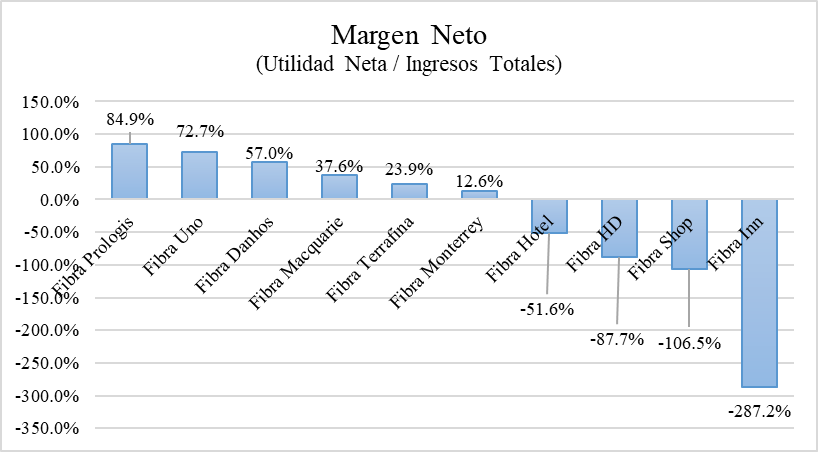 Fuente: creación propia con información de (economatica.com, s.f.)
Fuente: creación propia con información de (economatica.com, s.f.)
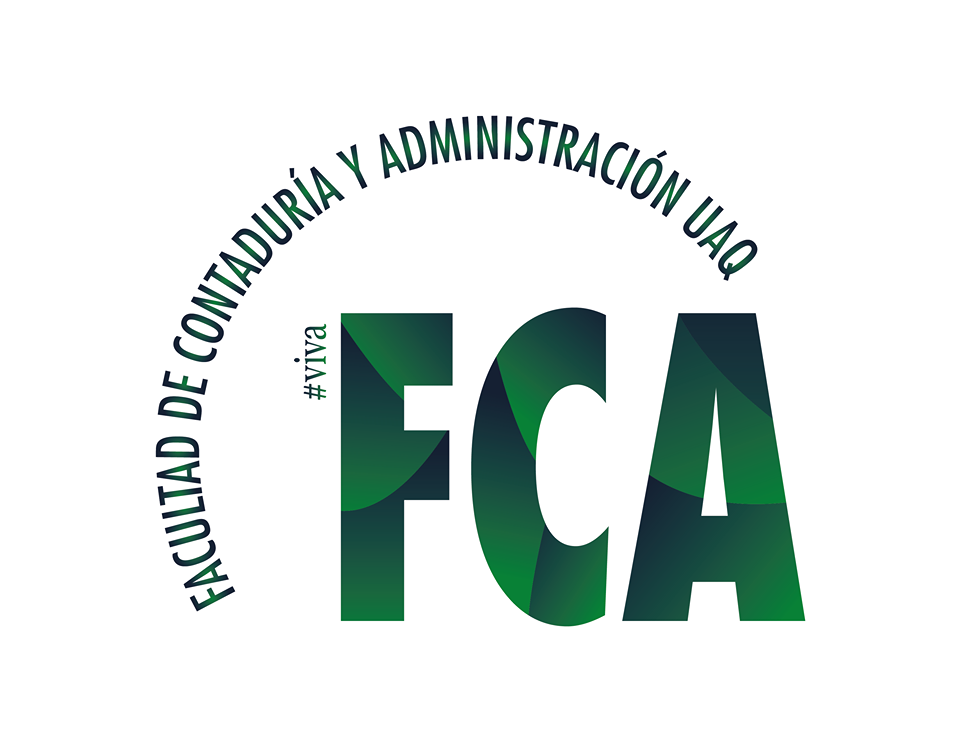 Pablo Casiano Hernández - Maestría en Administración
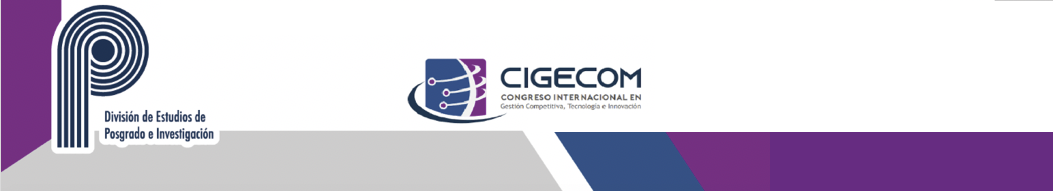 INVERSIÓN EN FIBRAS EN LA BMV
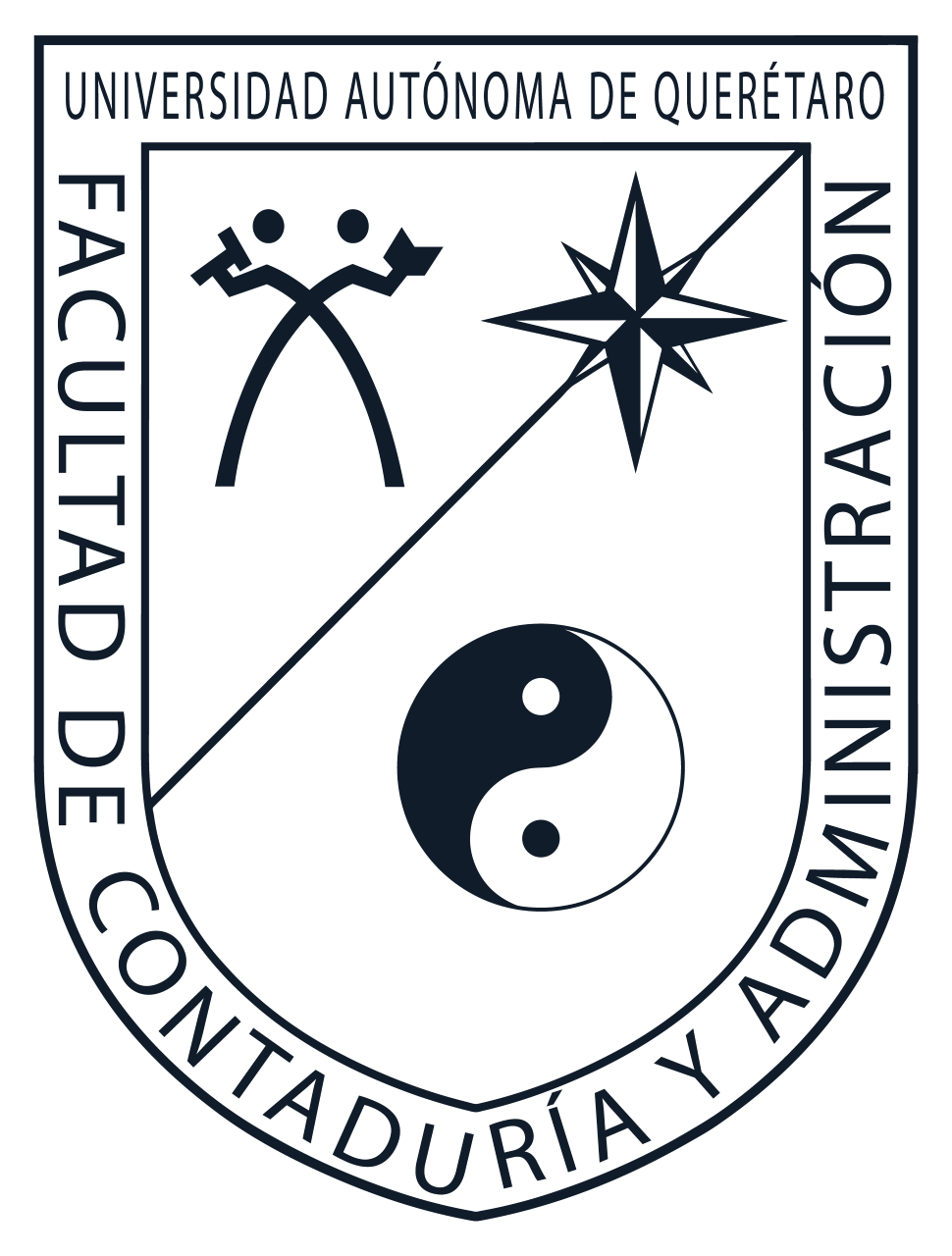 Facultad de Contabilidad y Administración- 10, 11 y 12 de noviembre 2021
Universidad Autónoma de Querétaro
Resultados
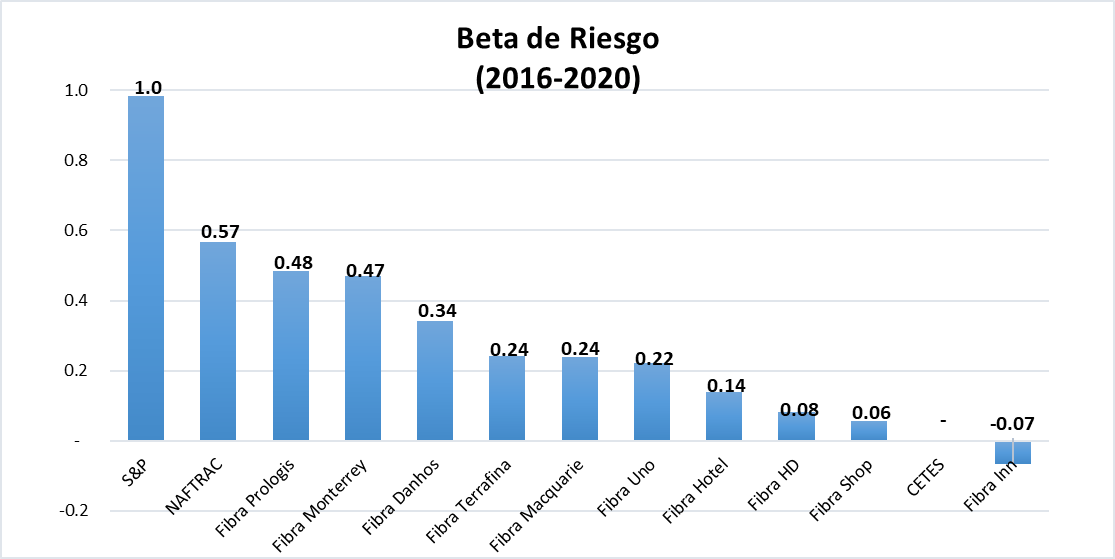 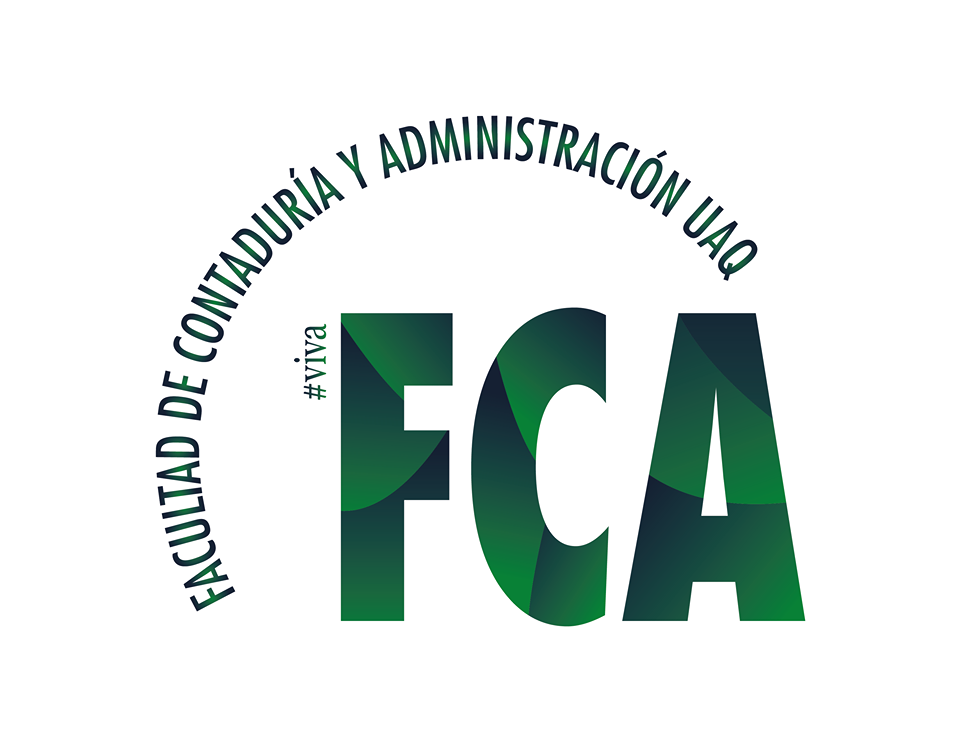 Fuente: creación propia con información de (economatica.com, s.f.)
Pablo Casiano Hernández - Maestría en Administración
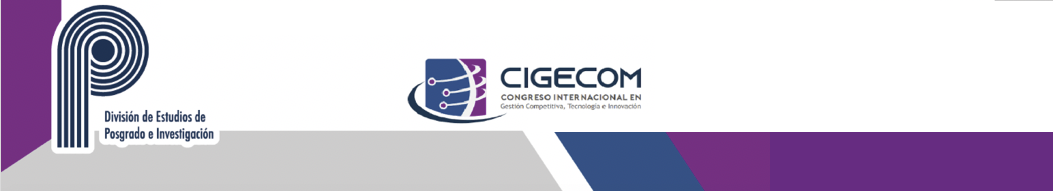 INVERSIÓN EN FIBRAS EN LA BMV
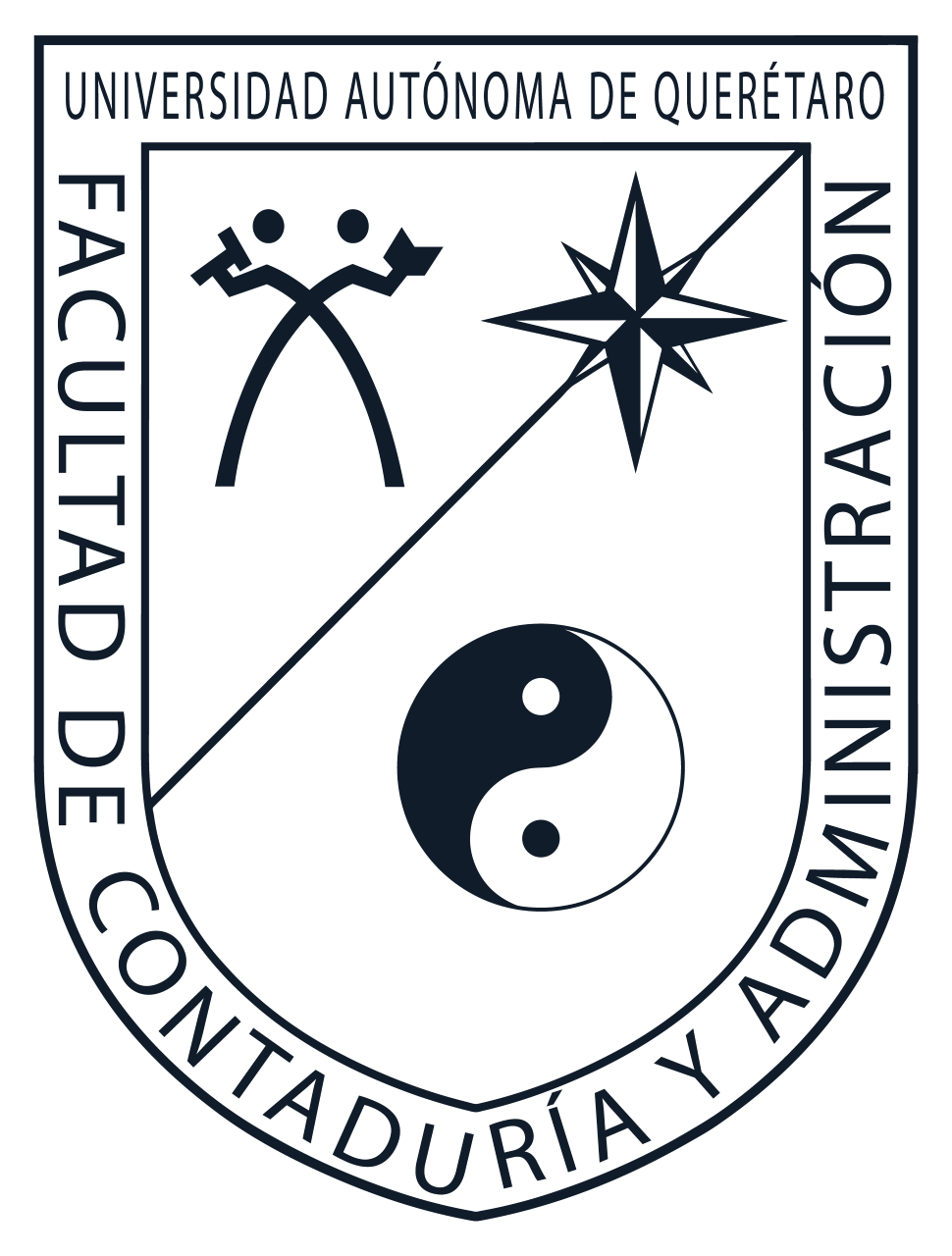 Facultad de Contabilidad y Administración- 10, 11 y 12 de noviembre 2021
Universidad Autónoma de Querétaro
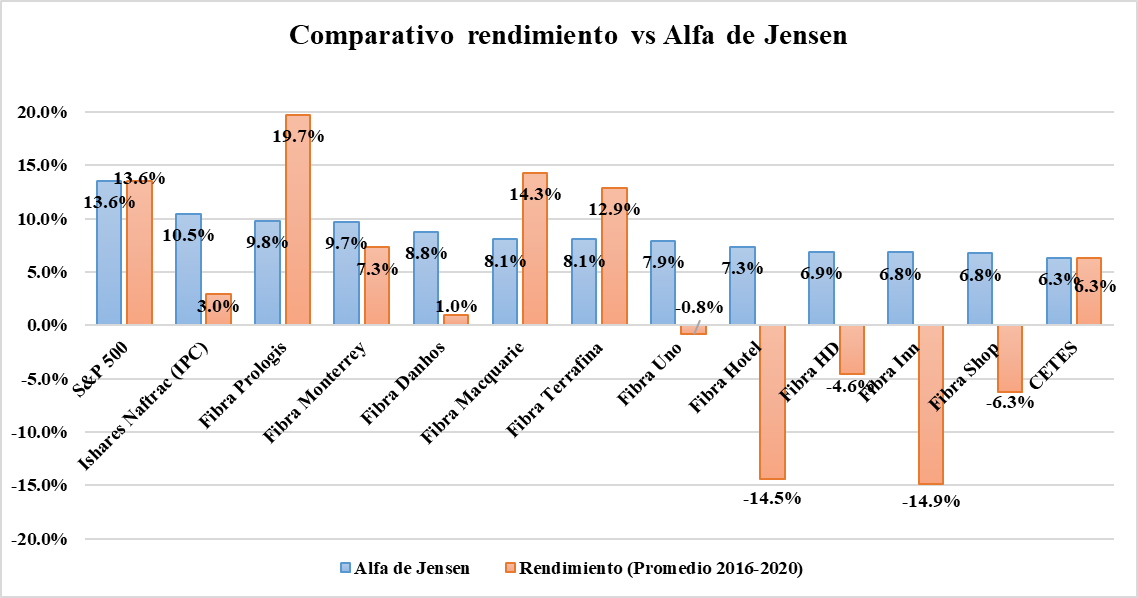 Resultados
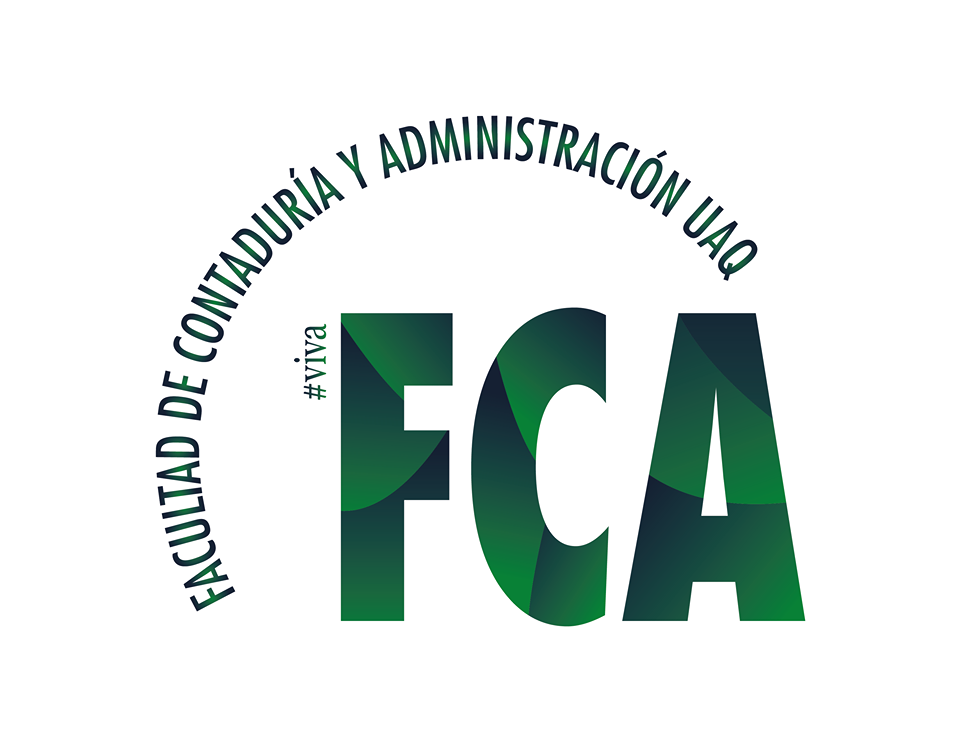 Fuente: creación propia con información de (economatica.com, s.f.)
Pablo Casiano Hernández - Maestría en Administración
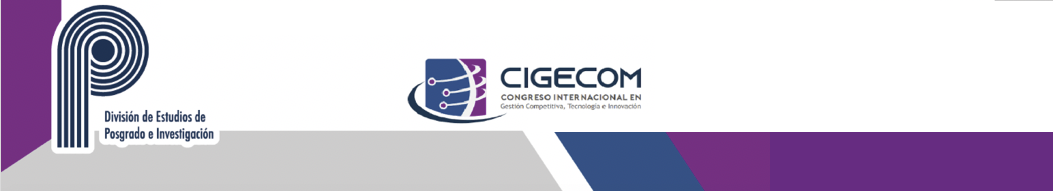 INVERSIÓN EN FIBRAS EN LA BMV
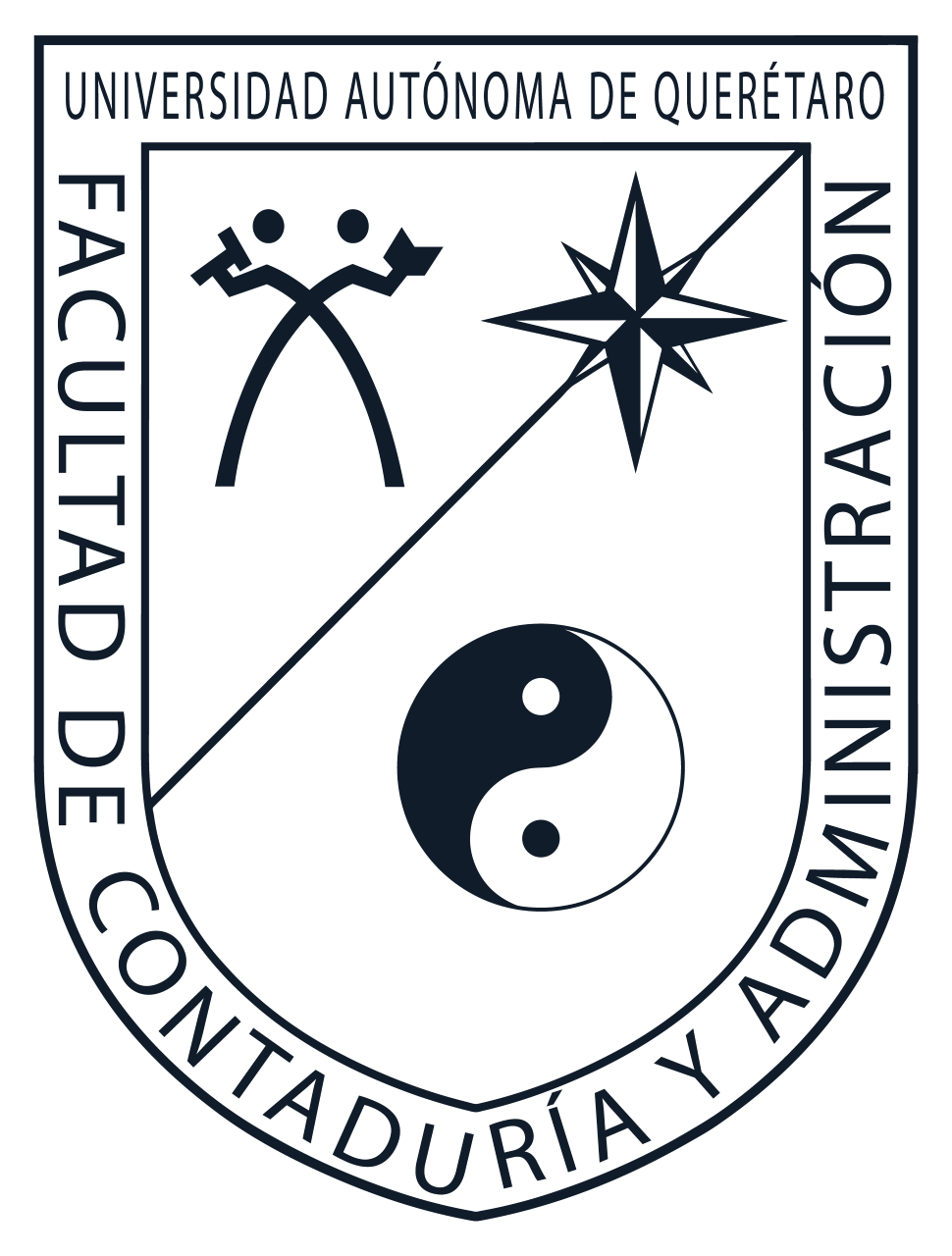 Facultad de Contabilidad y Administración- 10, 11 y 12 de noviembre 2021
Universidad Autónoma de Querétaro
Prueba de Hipótesis
Se cuenta con suficiente evidencia estadística para aceptar la hipótesis nula H0. 
No se puede afirmar que la mayoría de las Fibras cuenta con una mejor relación riesgo rendimiento que Cetes en el periodo 2016-2020.
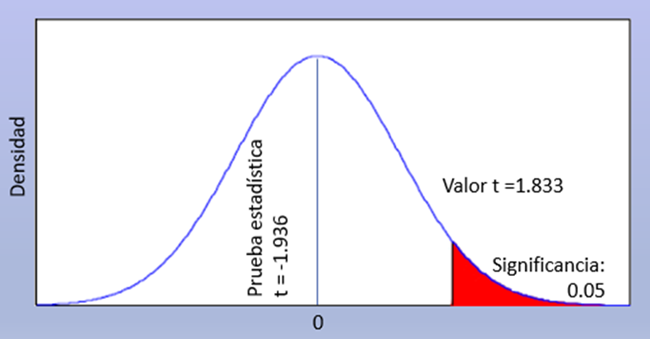 Fuente: creación propia
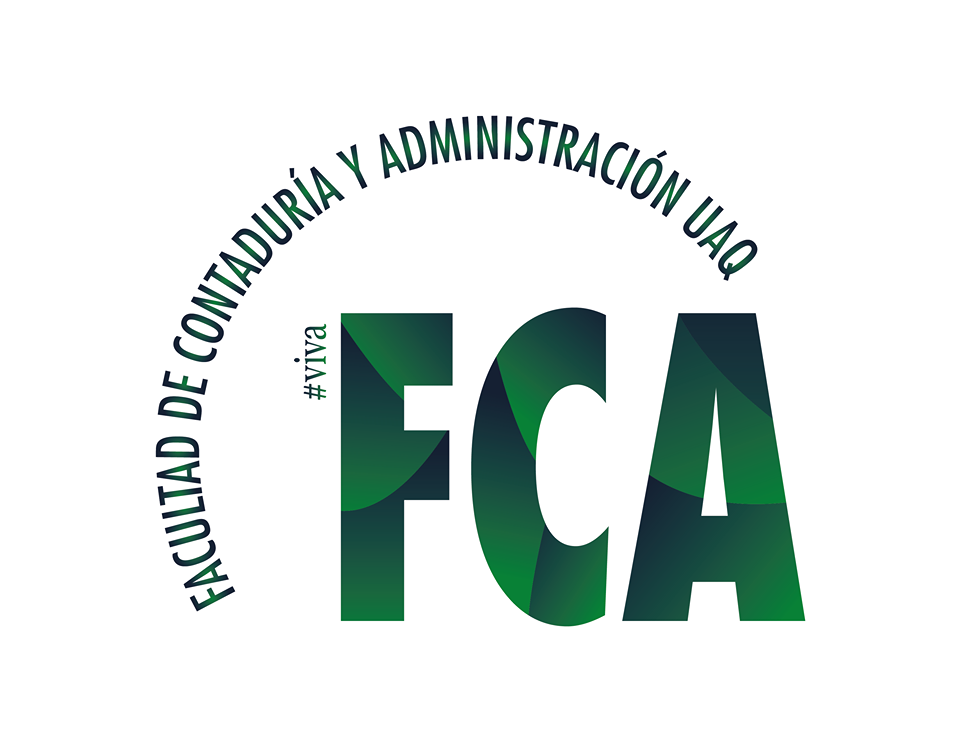 Pablo Casiano Hernández - Maestría en Administración
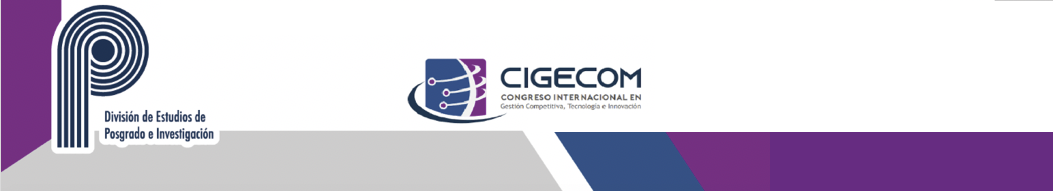 INVERSIÓN EN FIBRAS EN LA BMV
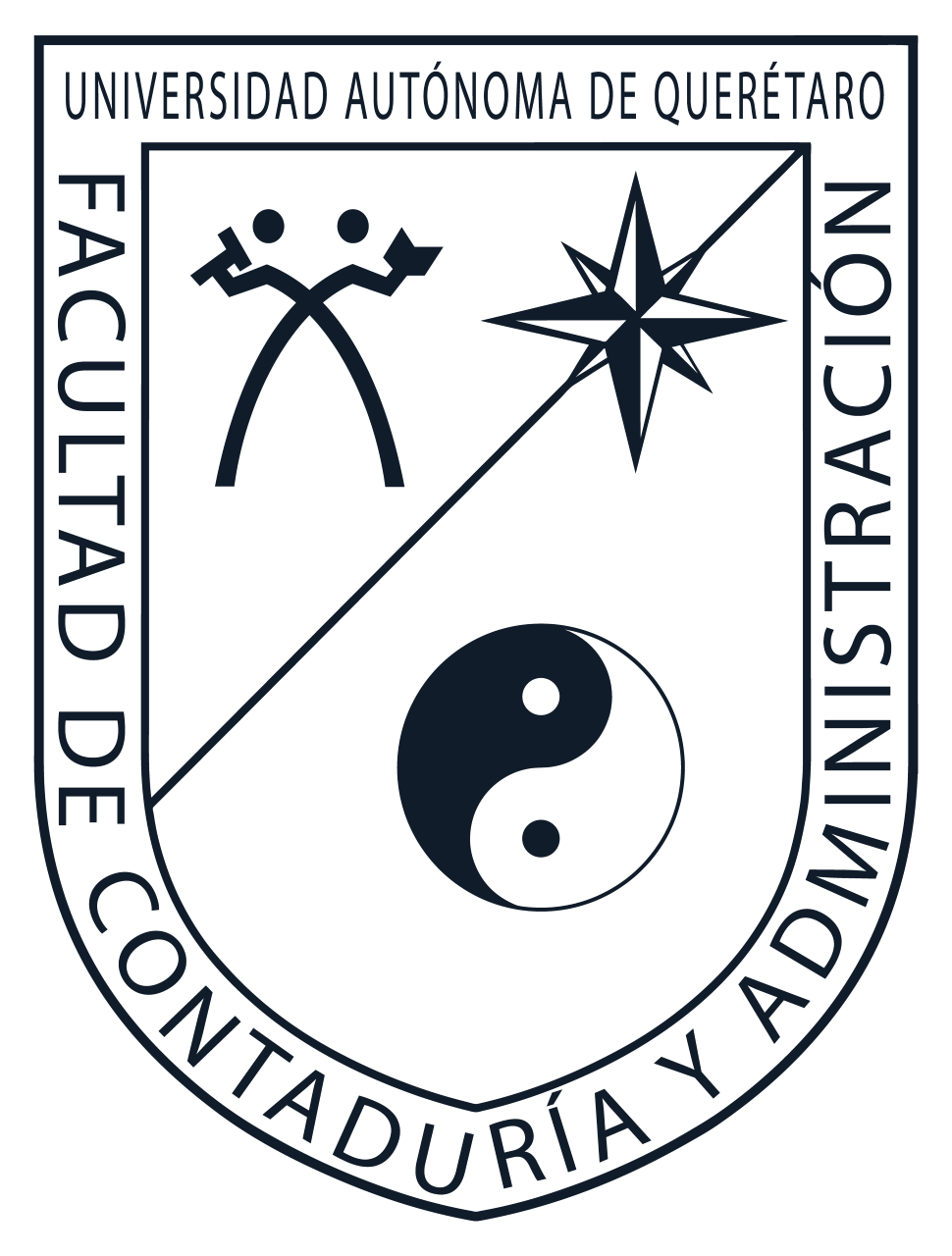 Facultad de Contabilidad y Administración- 10, 11 y 12 de noviembre 2021
Universidad Autónoma de Querétaro
Pablo Casiano Hernández
pablo_c16@hotmail.com
55 3407 9304
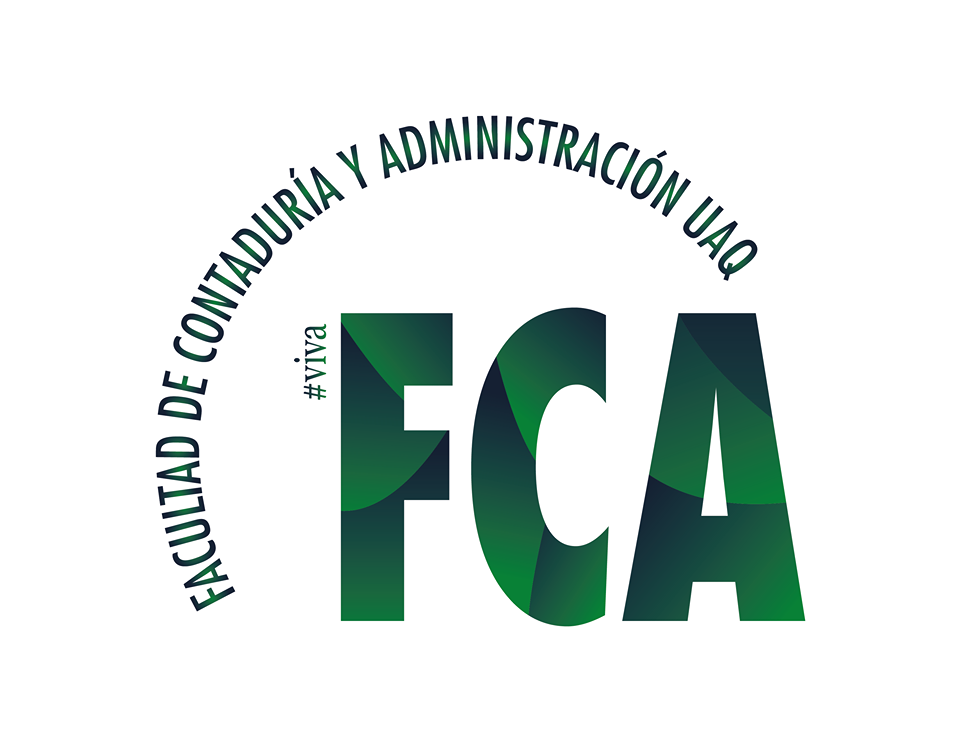 Pablo Casiano Hernández - Maestría en Administración